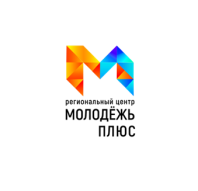 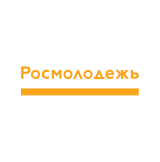 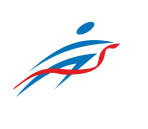 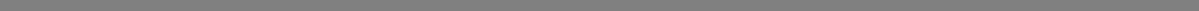 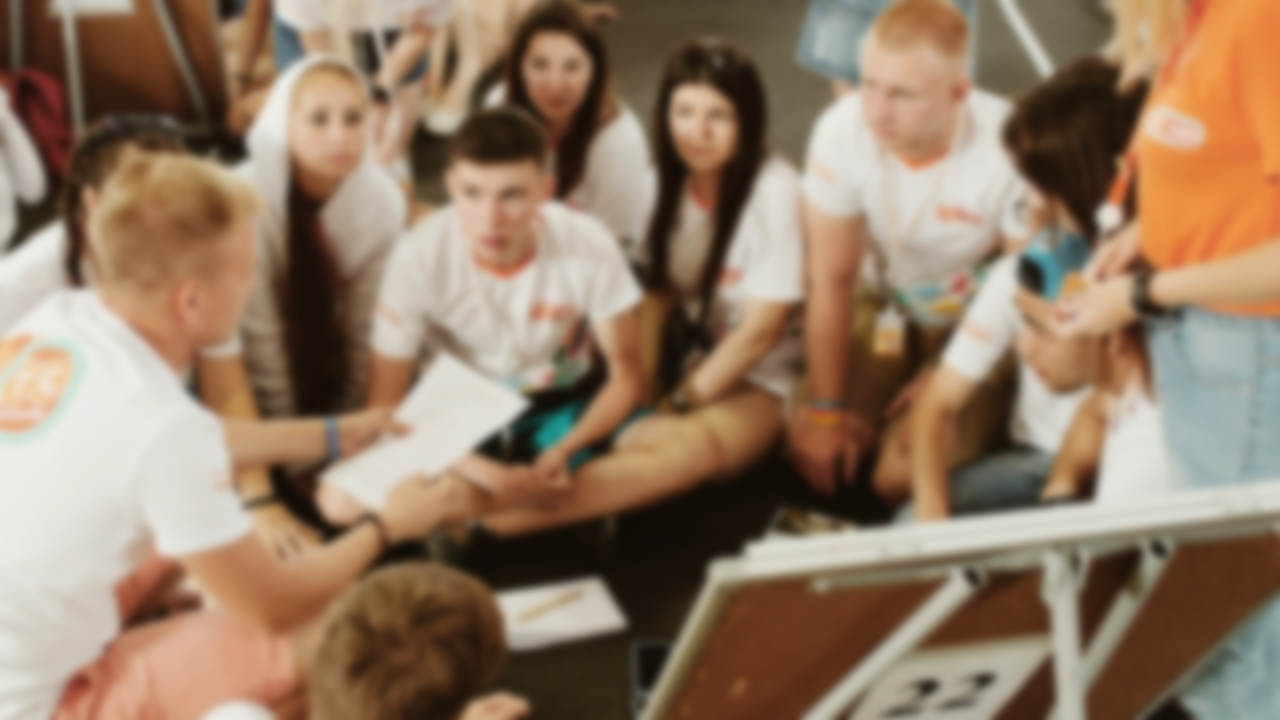 ЛЕТНЯЯ ФОРУМНАЯ КАМПАНИЯ 
2019
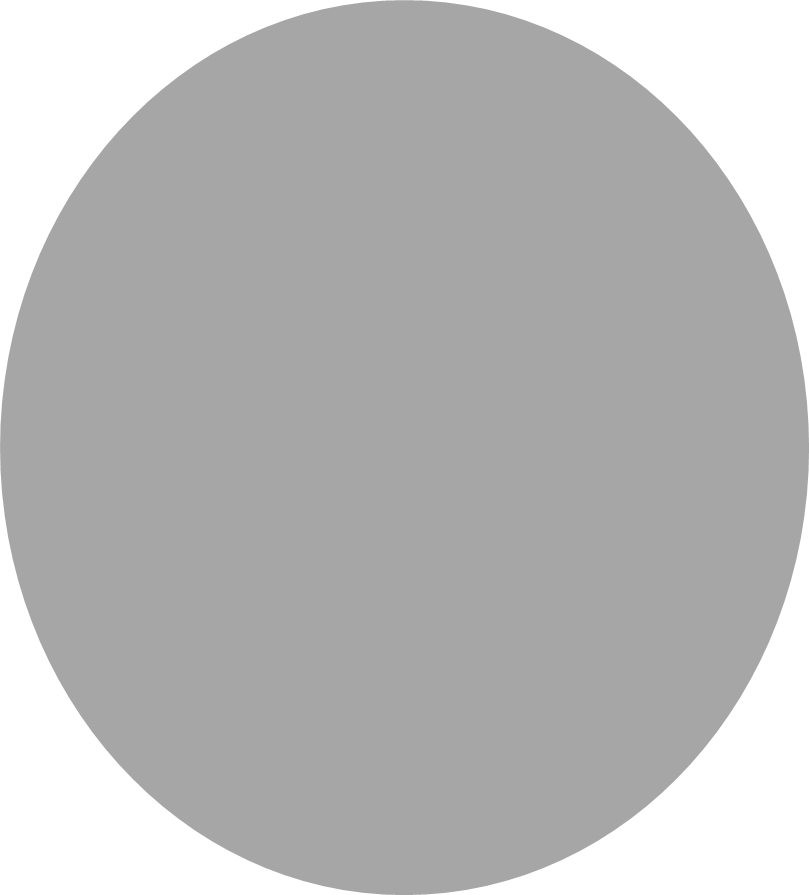 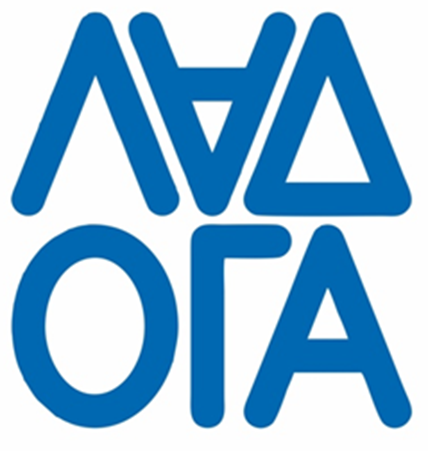 МОЛОДЕЖНЫЙ ОБРАЗОВАТЕЛЬНЫЙ ФОРУМ СЕВЕРО-ЗАПАДНОГО ФЕДЕРАЛЬНОГО ОКРУГА
 “ЛАДОГА”
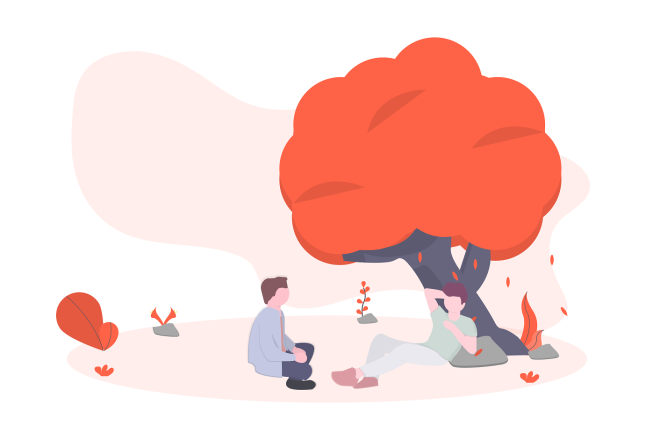 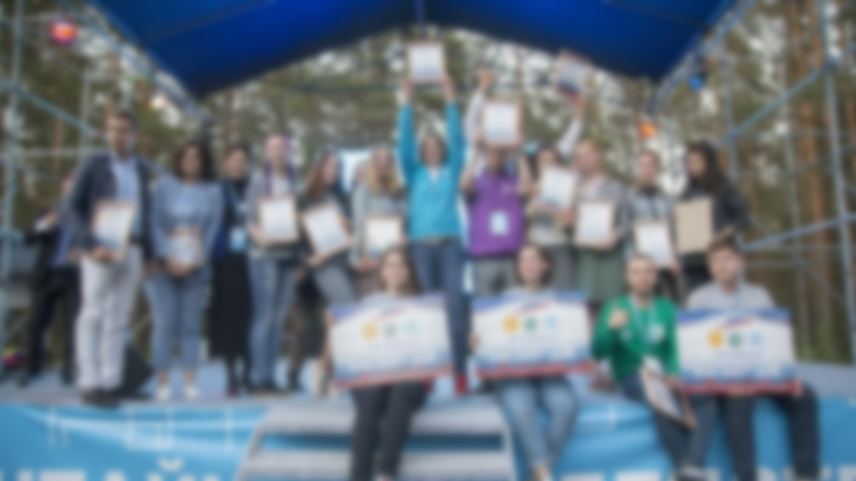 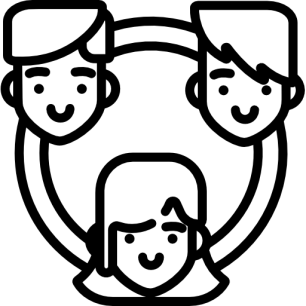 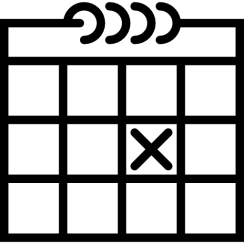 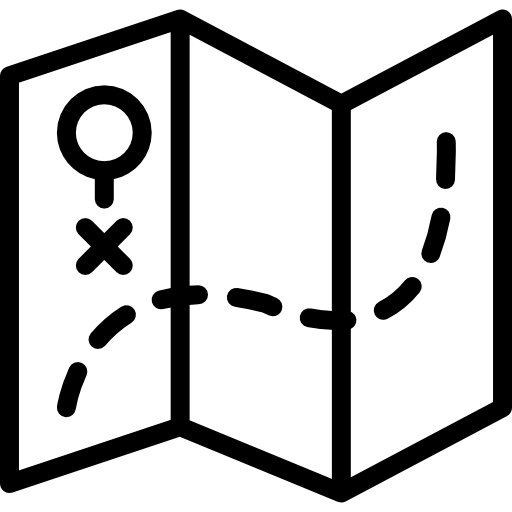 850 участников
24-30 июня
Ленинградская область
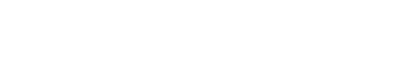 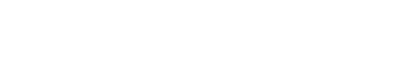 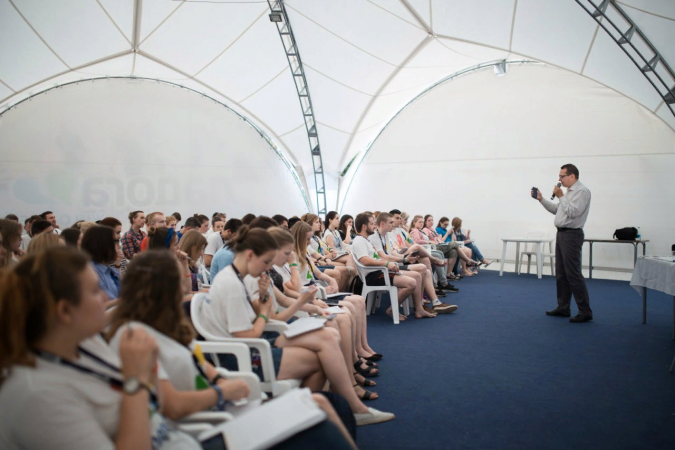 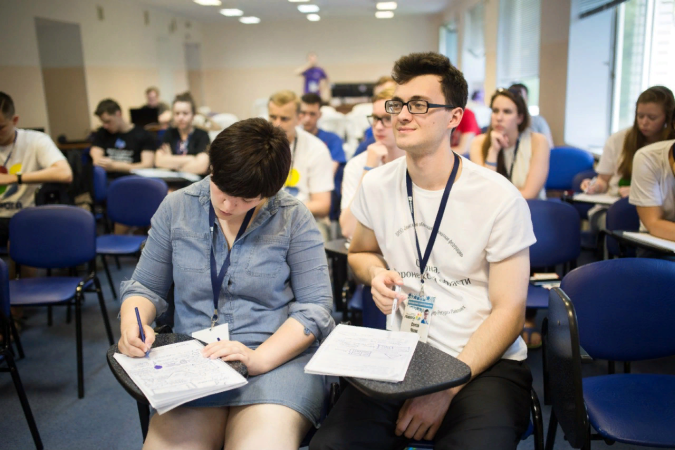 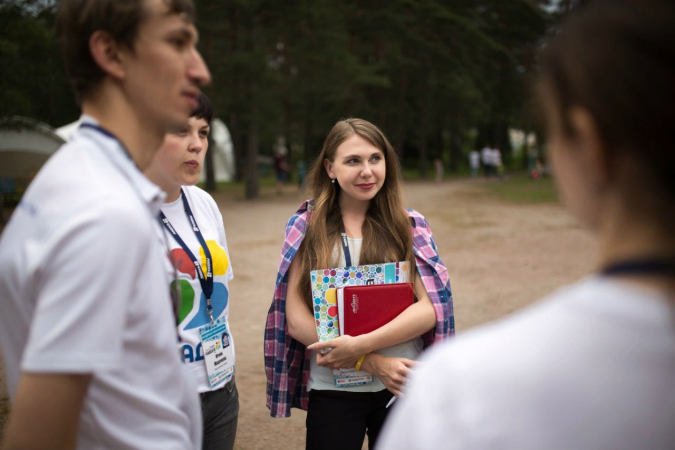 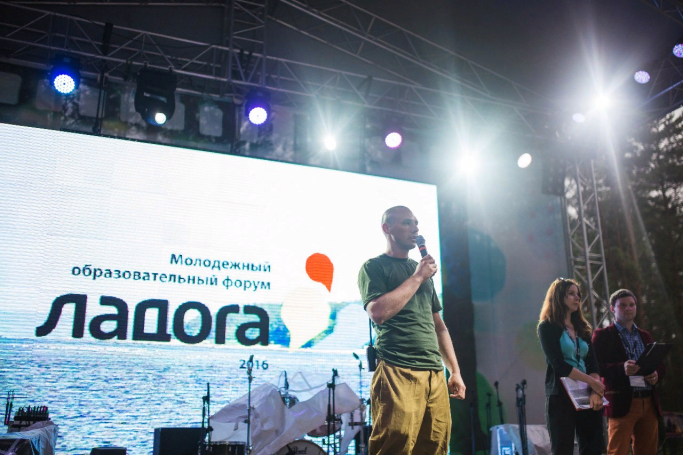 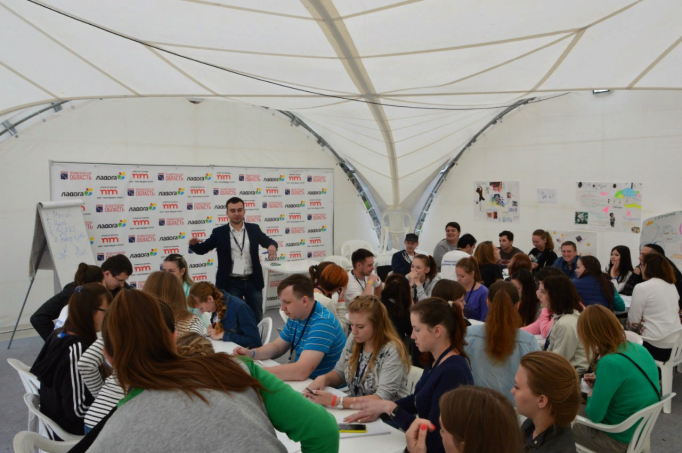 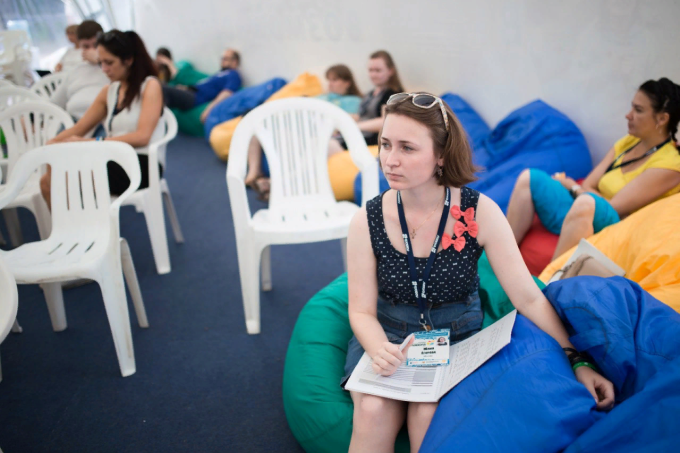 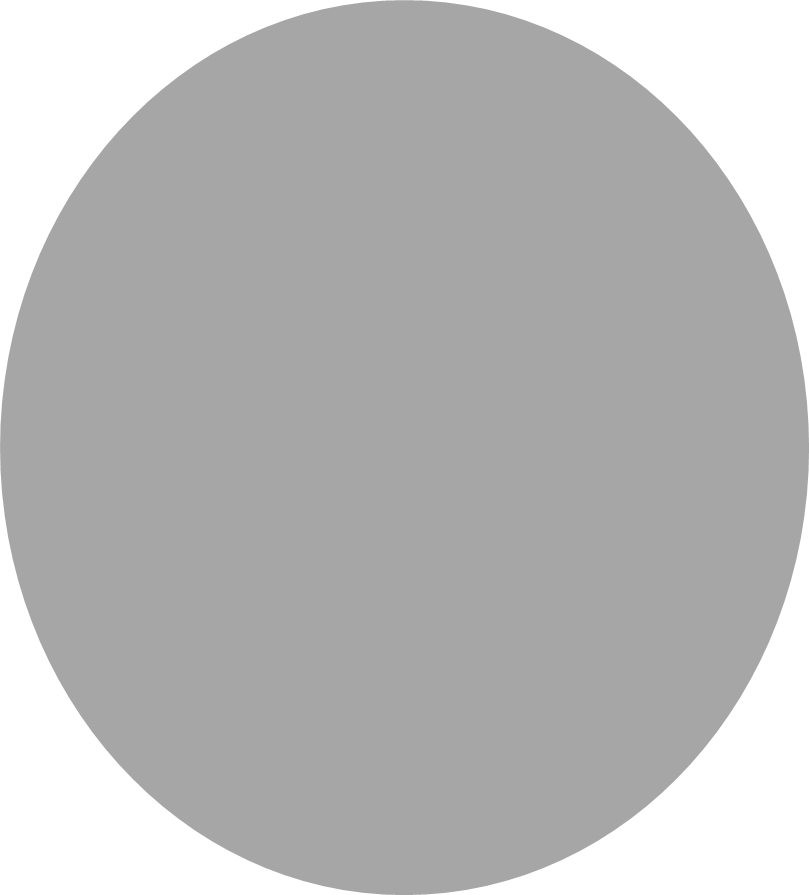 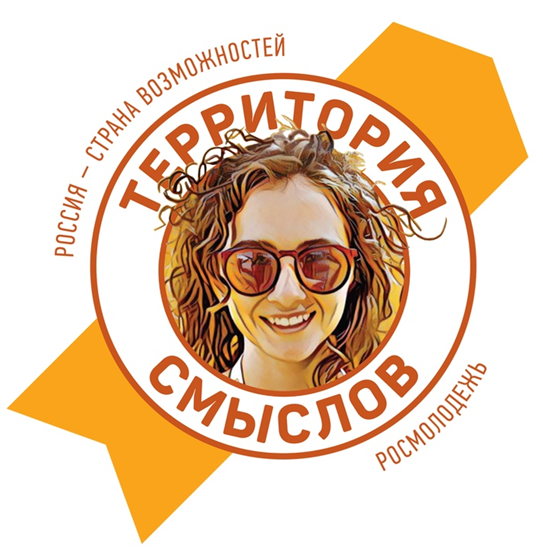 ВСЕРОССИЙСКИЙ МОЛОДЕЖНЫЙ ОБРАЗОВАТЕЛЬНЫЙ ФОРУМ 
“ТЕРРИТОРИЯ СМЫСЛОВ”
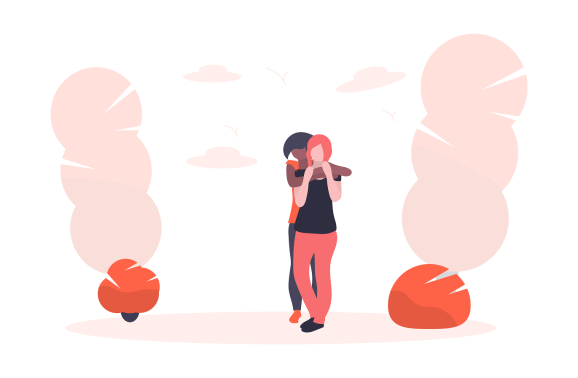 о. Сенеж, Московская область
Более 6 тысяч участников от 18 до 30 лет
6 смен с 5 июля по
 12 августа
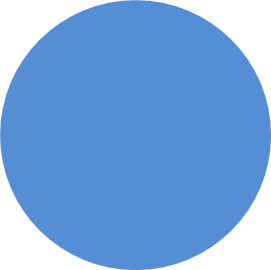 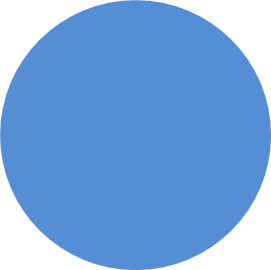 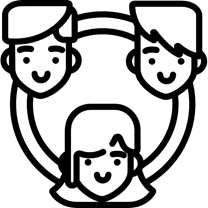 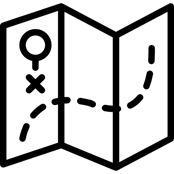 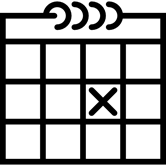 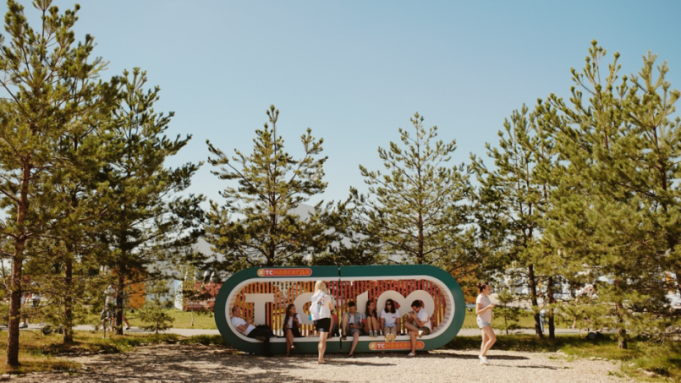 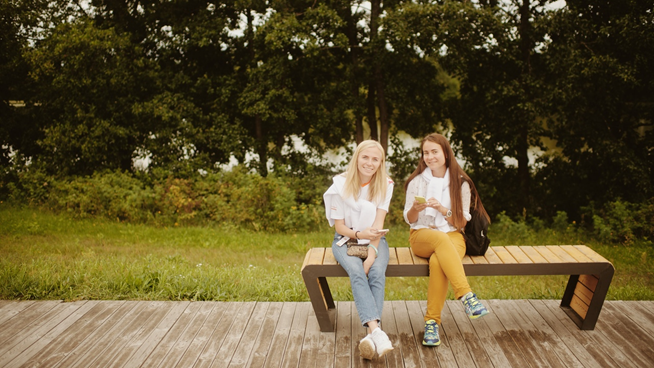 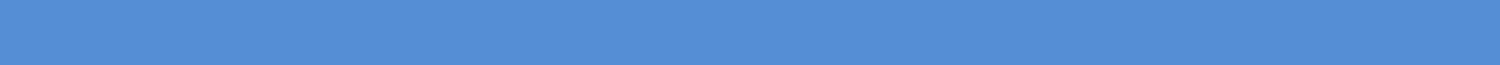 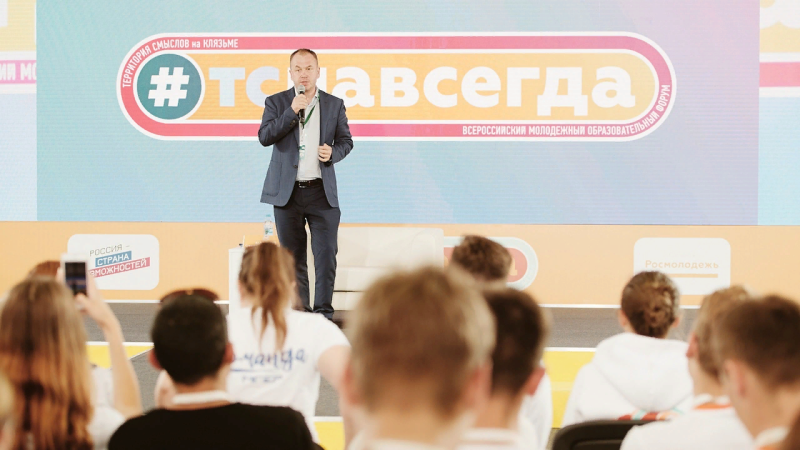 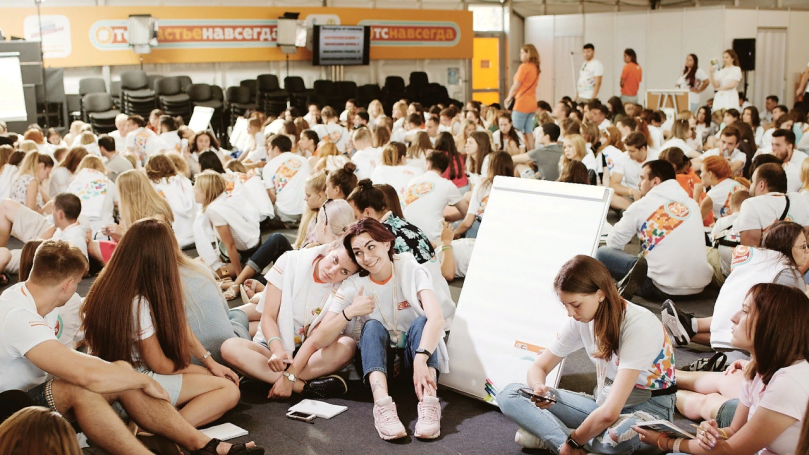 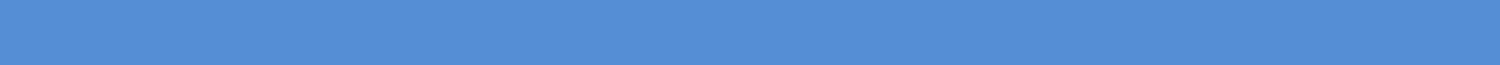 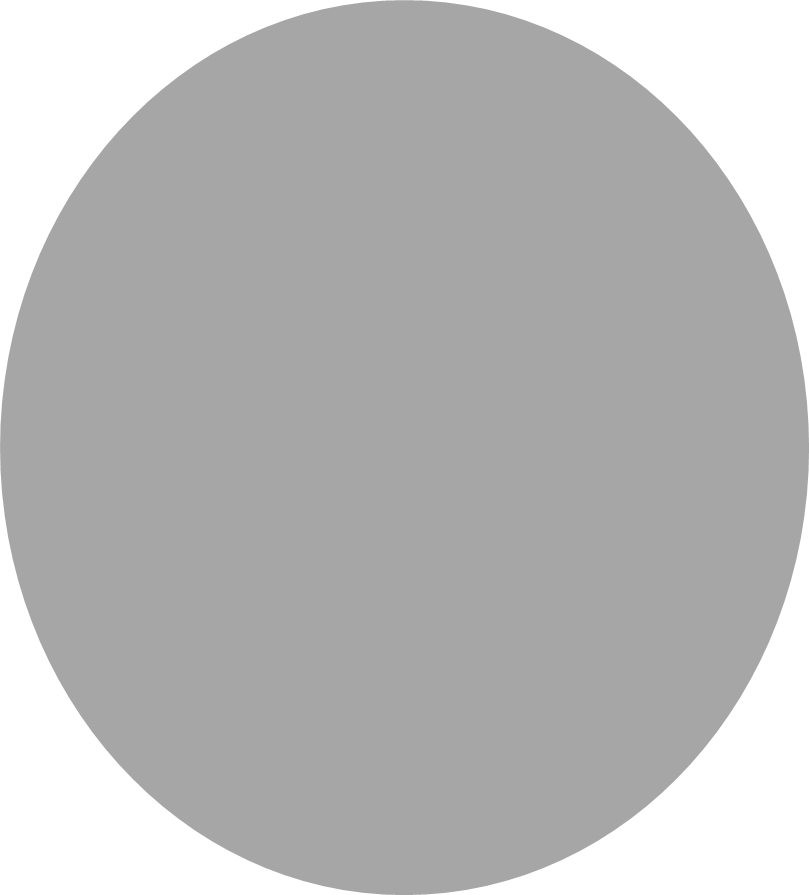 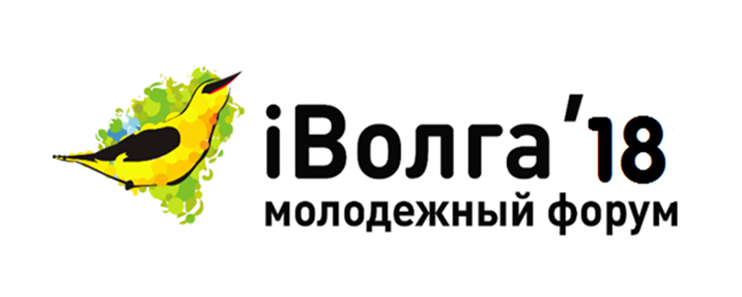 МОЛОДЕЖНЫЙ ОБРАЗОВАТЕЛЬНЫЙ ФОРУМ ПРИВОЛЖСКОГО ФЕДЕРАЛЬНОГО ОКРУГА “IВОЛГА”
19
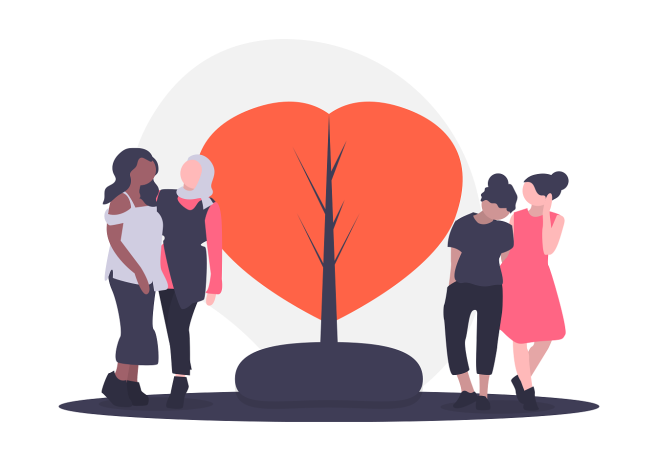 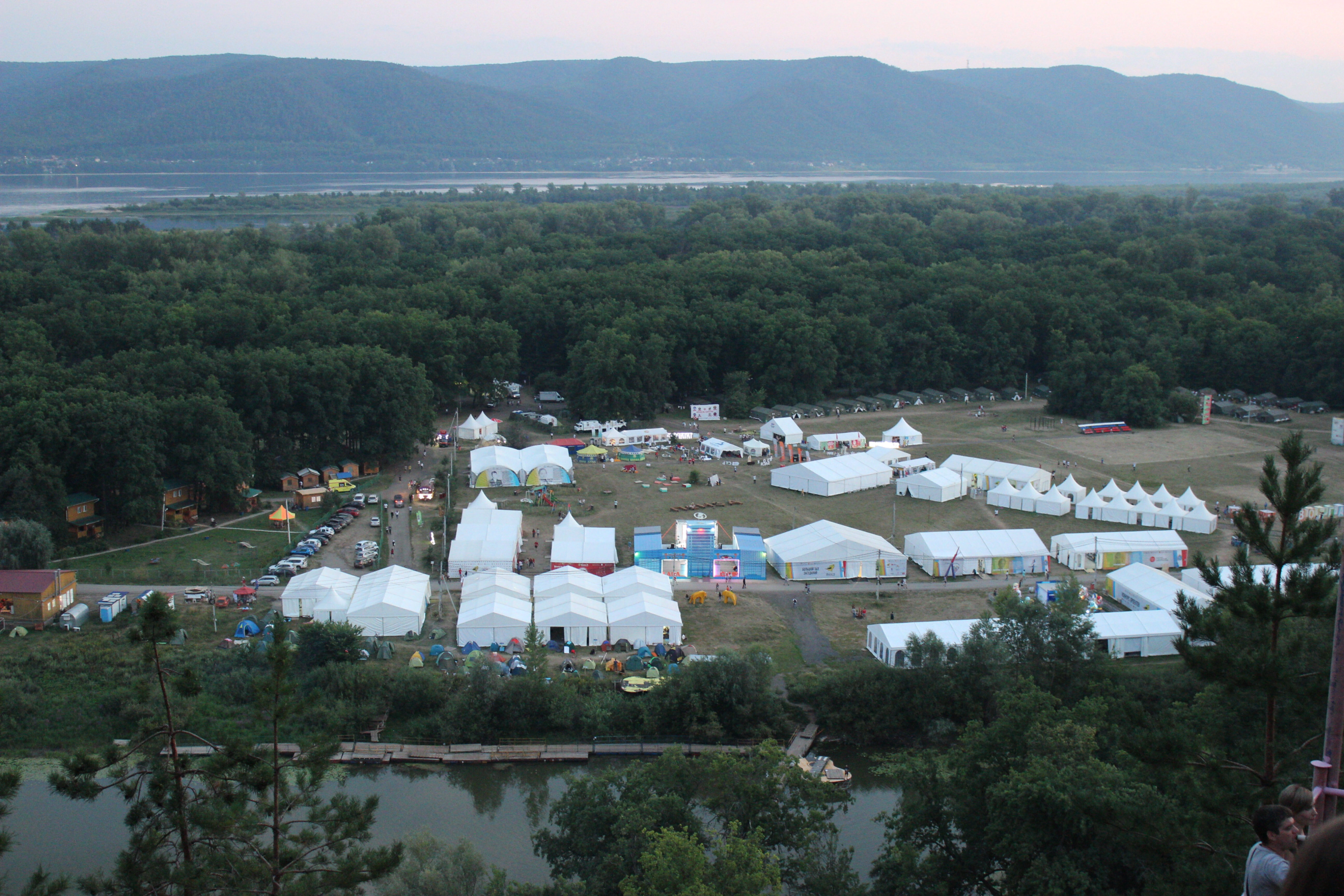 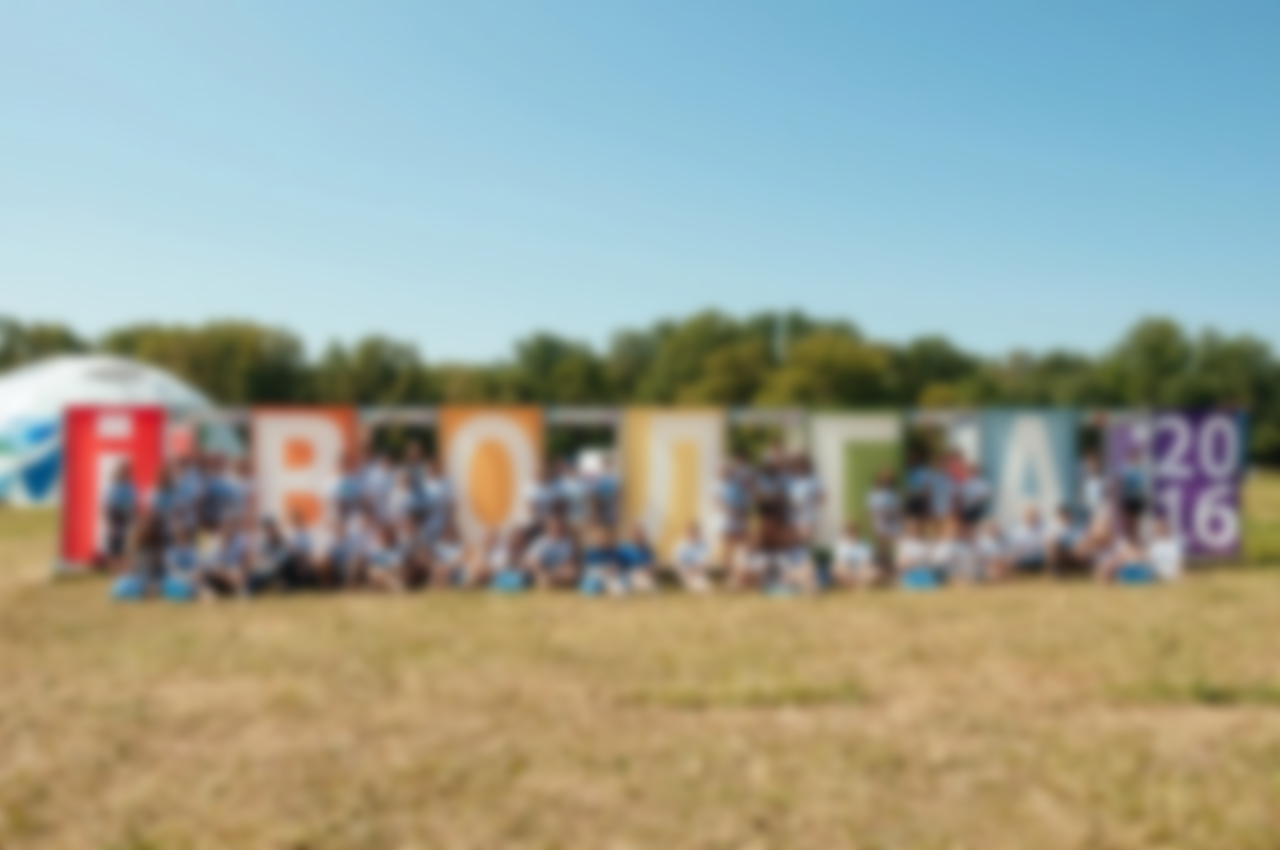 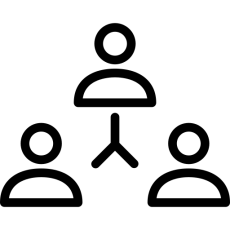 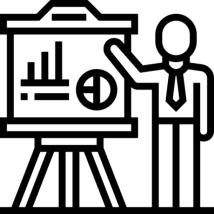 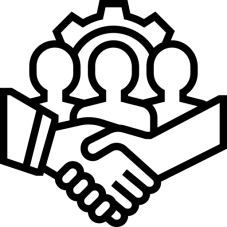 ОБРАЗОВАТЕЛЬНАЯ ПРОГРАММА
ГРАНТОВАЯ ПОДДЕРЖКА ПРОЕКТОВ
10 СМЕН
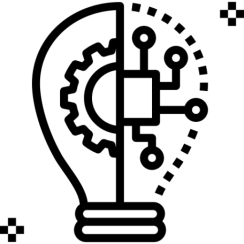 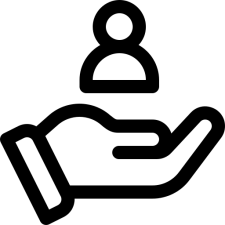 ВЫСТАВКА ИННОВАЦИЙ
МЕНТОРСКАЯ ПОДДЕРЖКА ВСЕХ УЧАСТНИКОВ
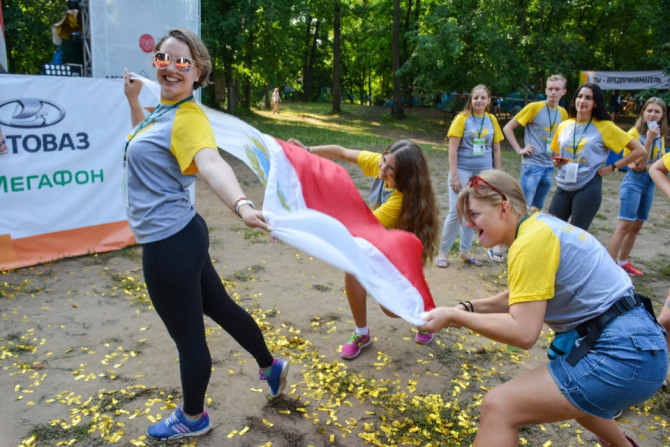 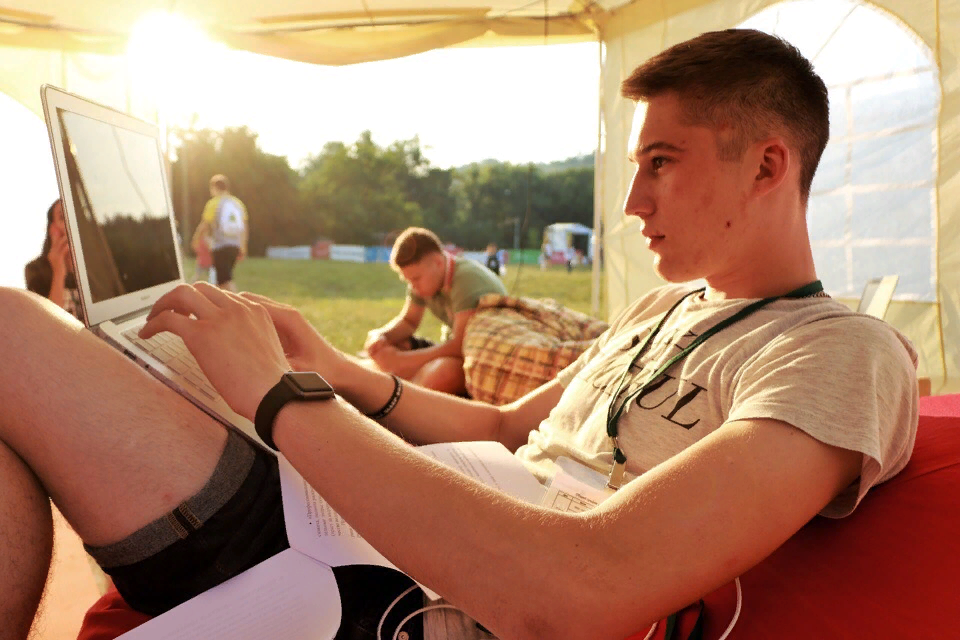 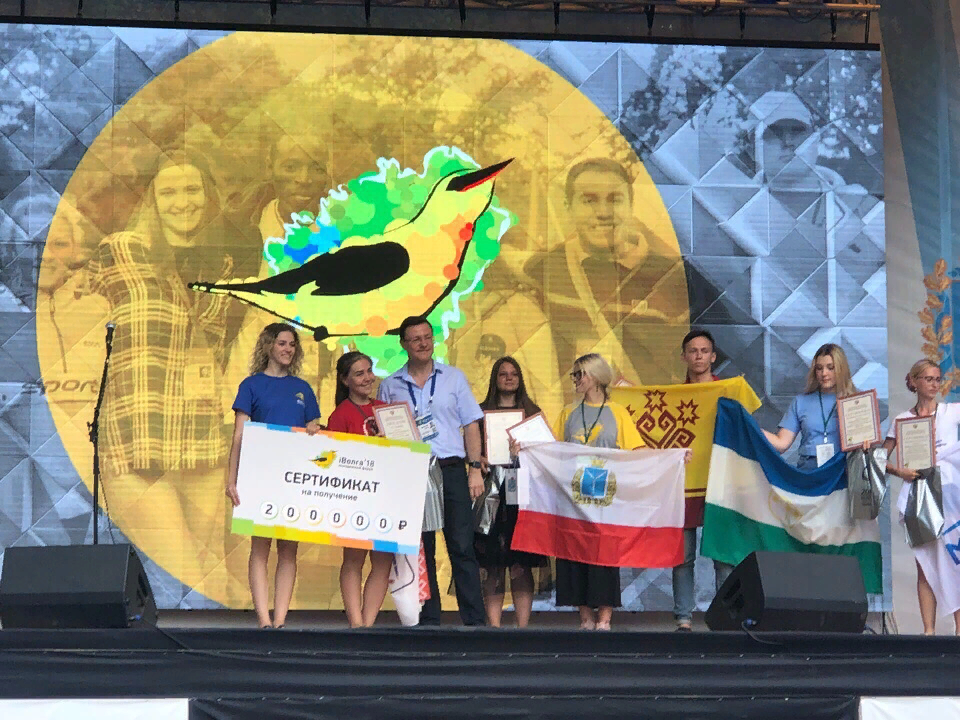 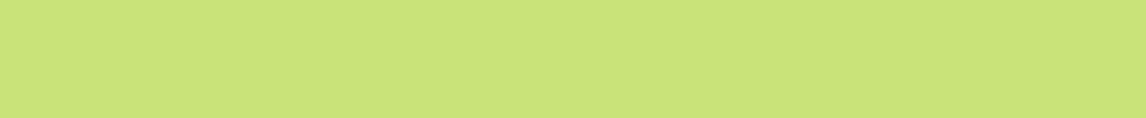 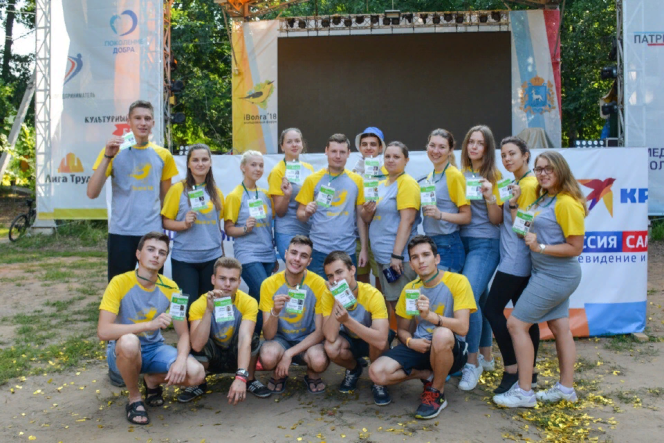 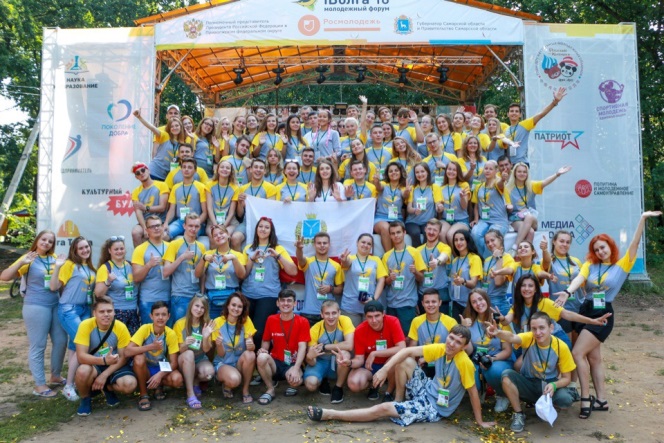 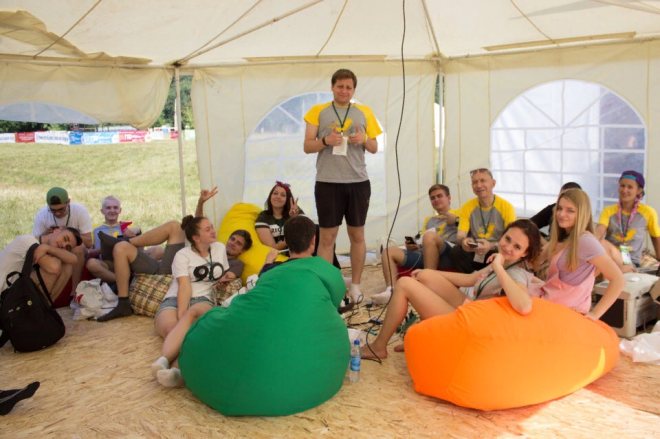 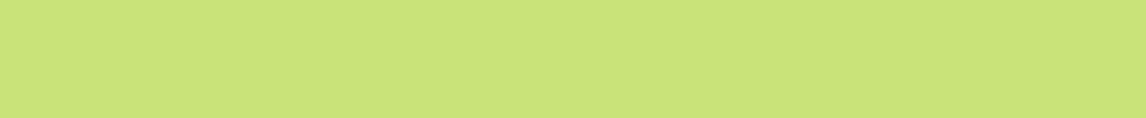 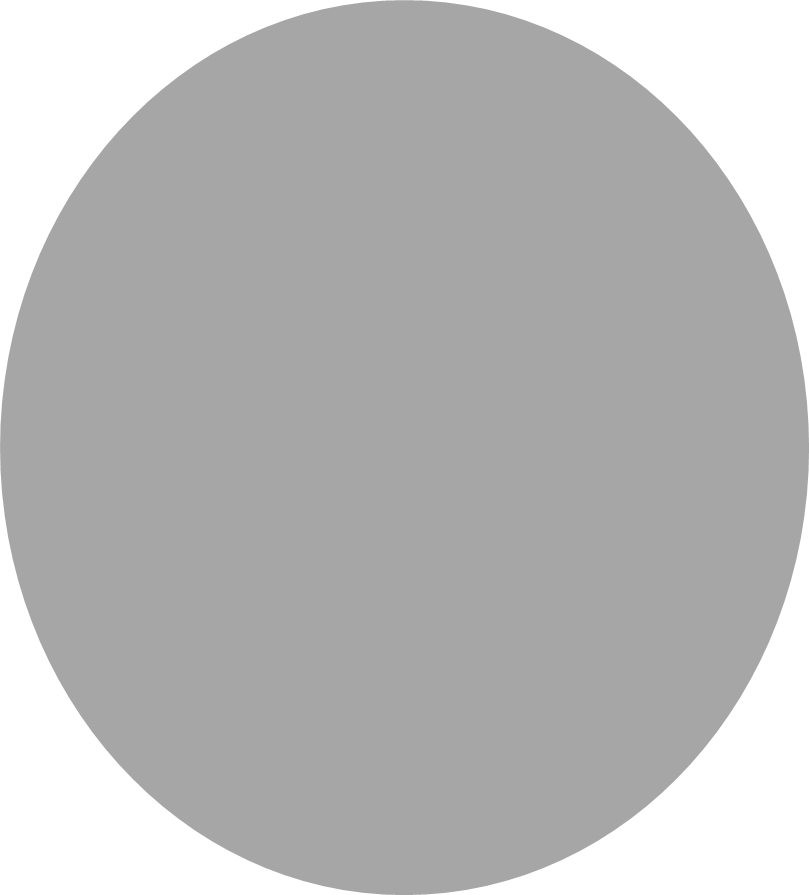 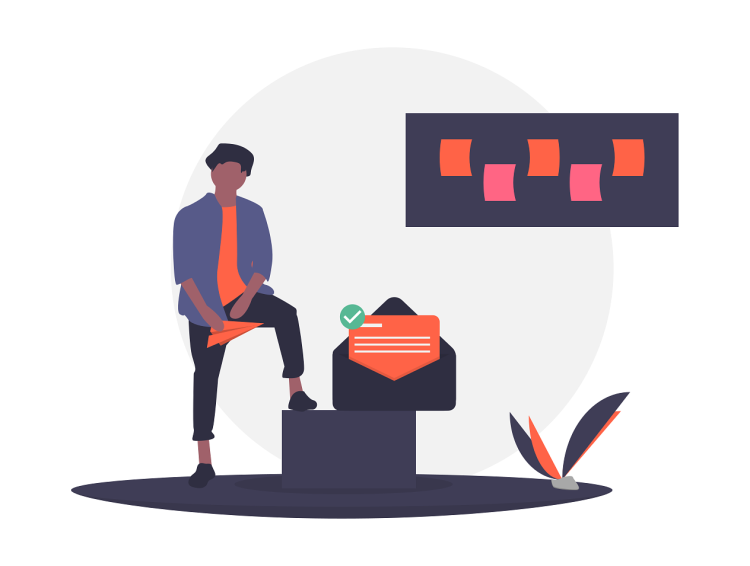 МОЛОДЕЖНАЯ КОМАНДА 
СТРАНЫ
НАПРАВЛЕНИЯ
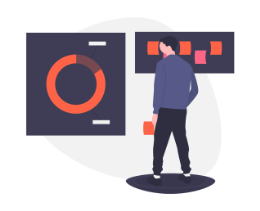 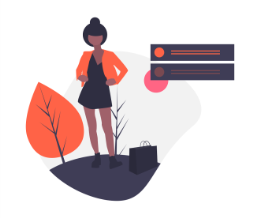 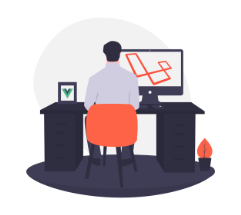 ОСНОВЫ ГОСУДАРСТВЕННОЙ НАЦИОНАЛЬНОЙ ПОЛИТИКИ
ИЗБИРАТЕЛЬНЫЙ ПРОЦЕСС
МОЛОДЕЖНОЕ САМОУПРАВЛЕНИЕ
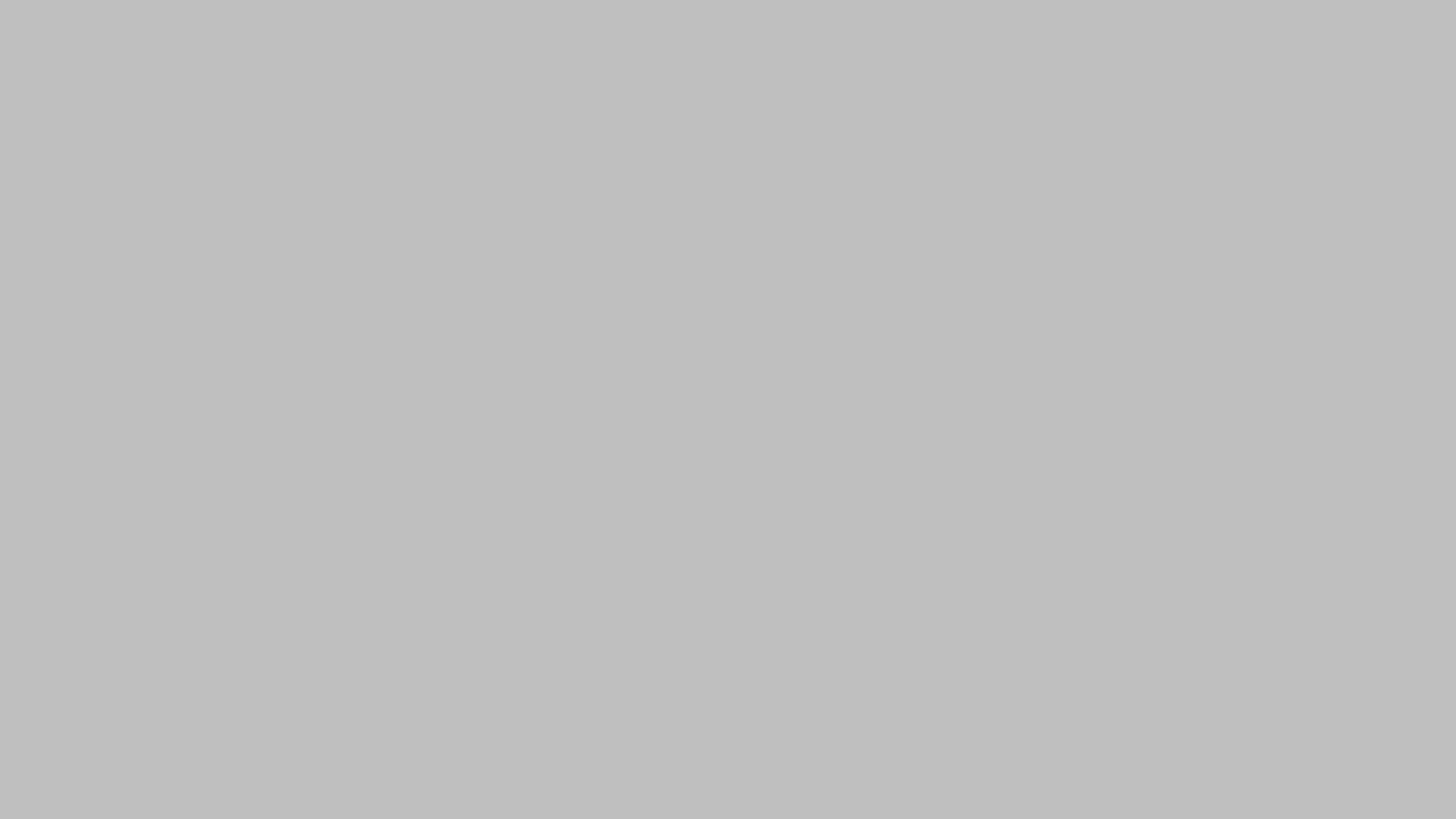 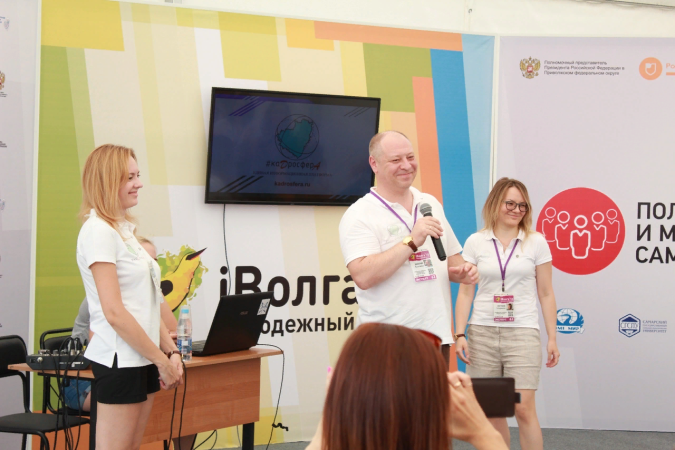 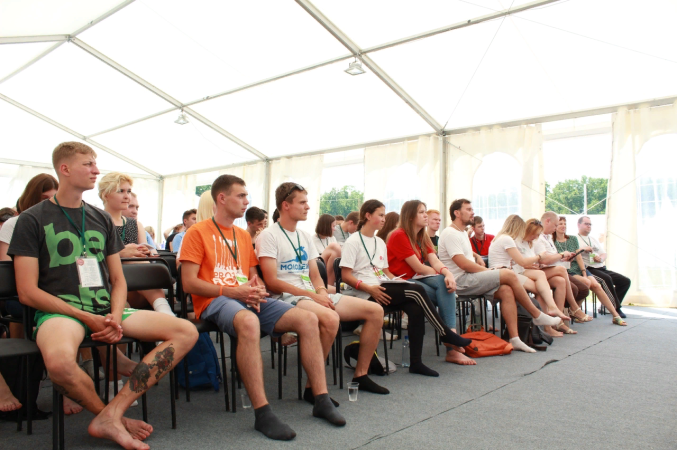 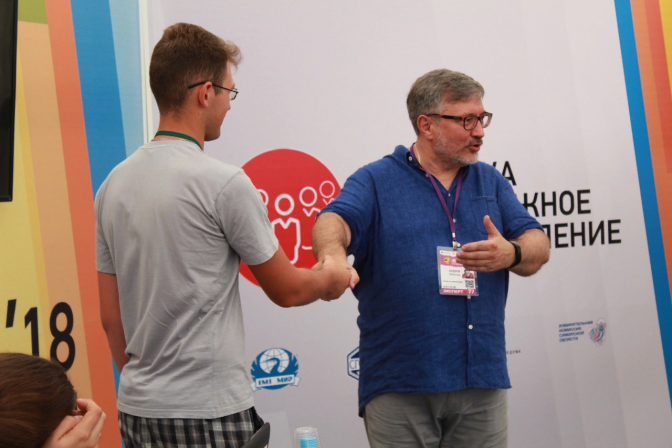 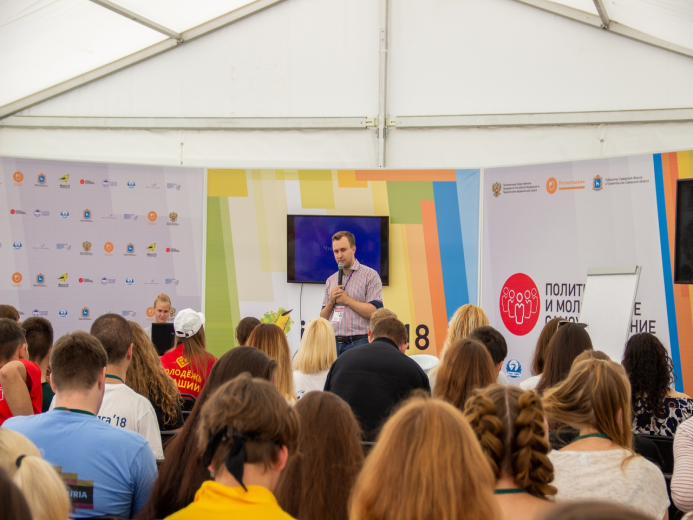 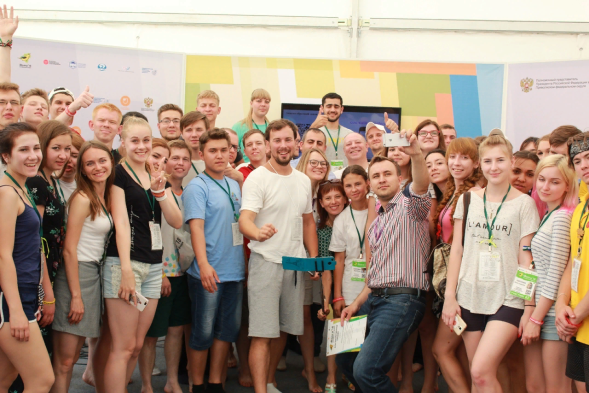 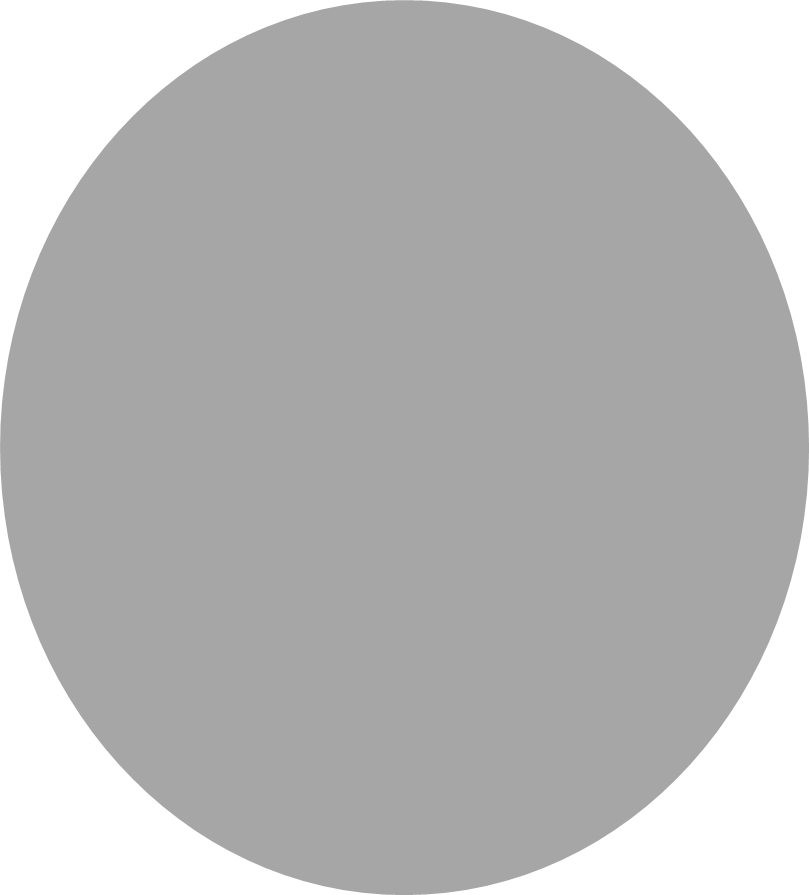 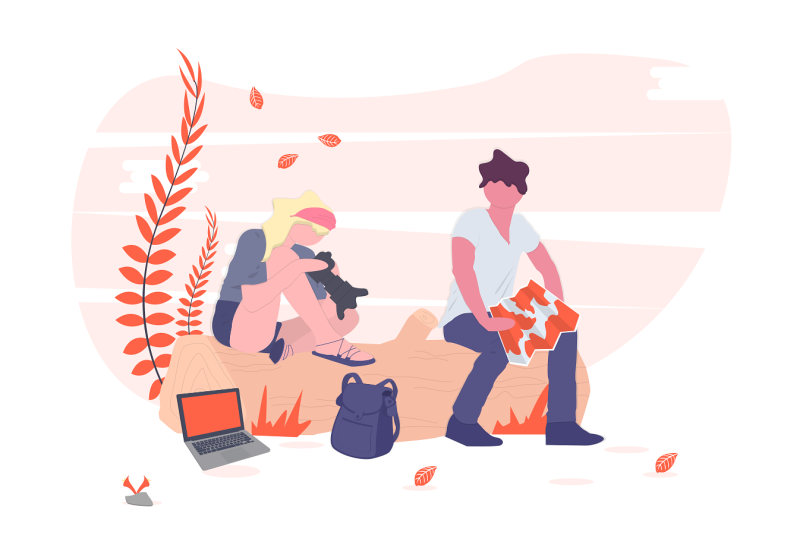 ИНФОGRAM
НАПРАВЛЕНИЯ
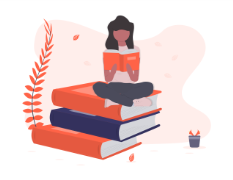 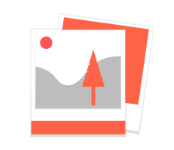 ЖУРНАЛИСТИКА ВОЕННОГО КОНФЛИКТА
РУССКИЙ ЯЗЫК И ЛИТЕРАТУРА
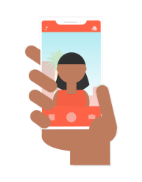 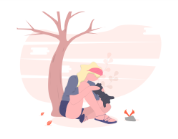 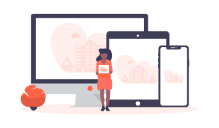 МЕДИА-БРЕНД: РАСКРЫТИЕ ТЕМ ФОРМИРОВАНИЯ ЛИЧНОГО, КОРПОРАТИВНОГО ИМИДЖА, ИМИДЖА ТЕРРИТОРИИ
ПОЛИТИЧЕСКИЙ PR
МЕДИА-СТАРТАП: СОЗДАНИЕ И РАЗВИТИЕ МЕДИА В ИНТЕРНЕТЕ
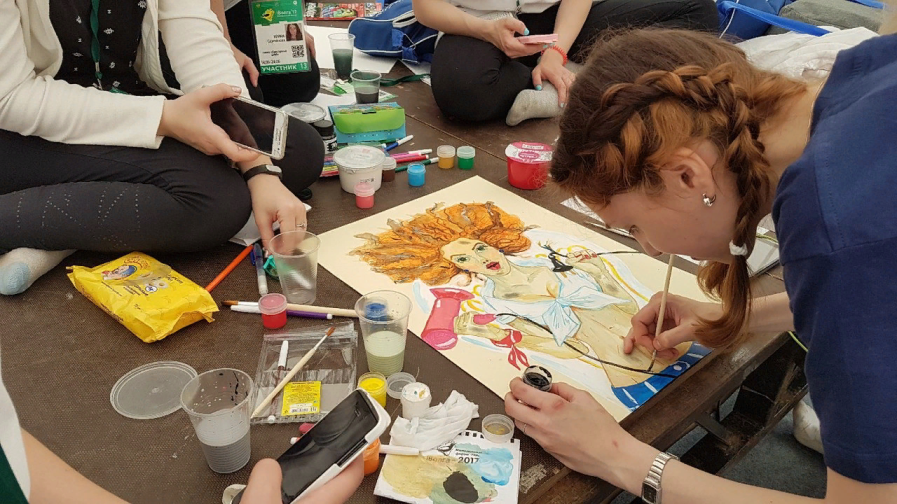 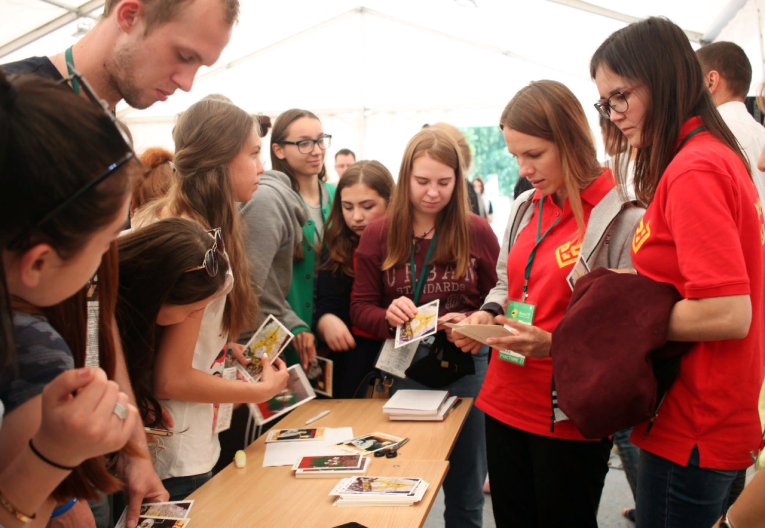 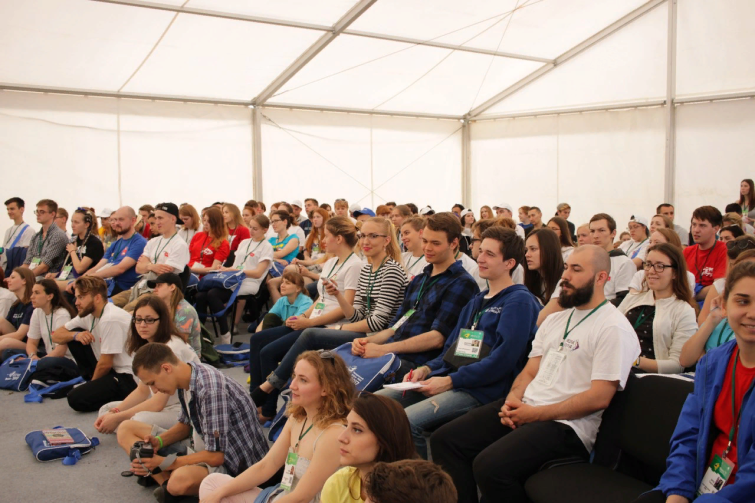 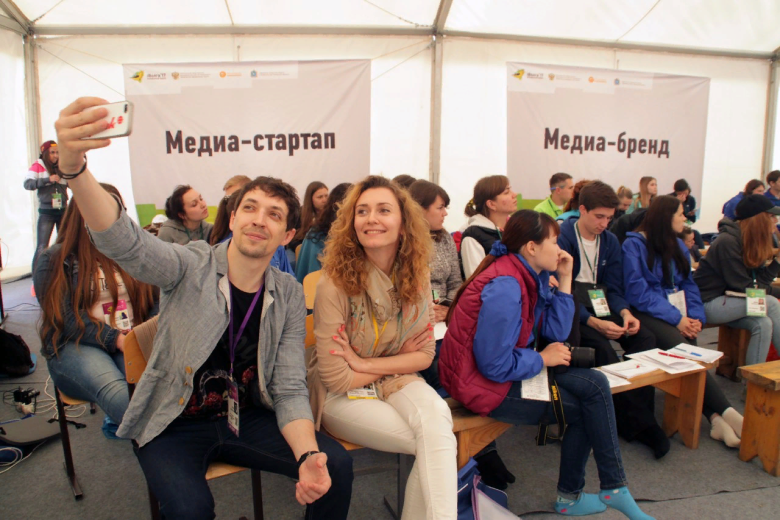 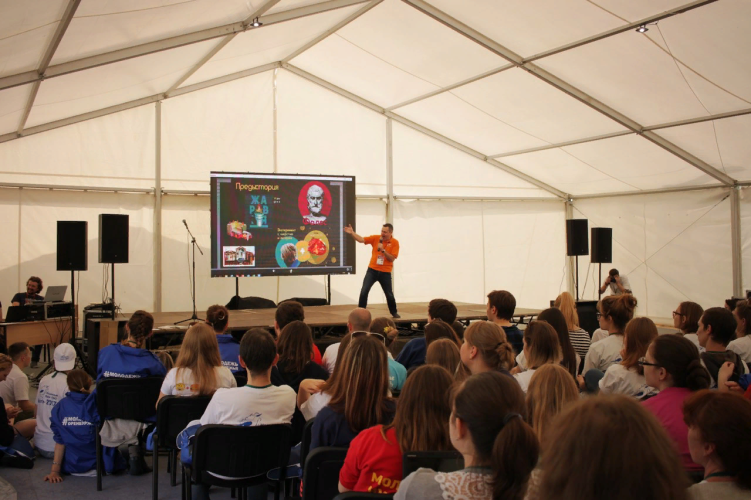 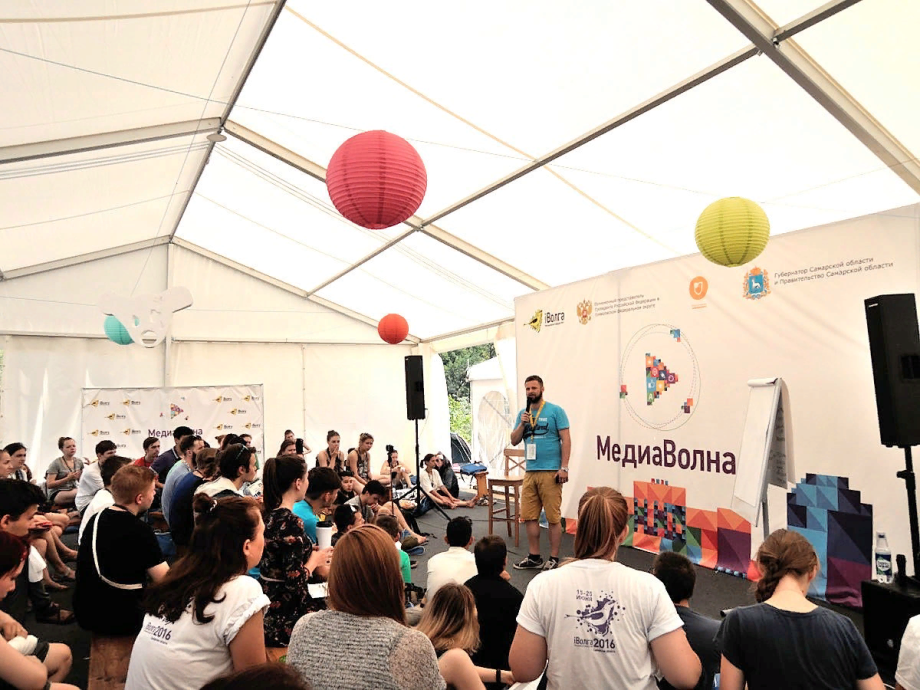 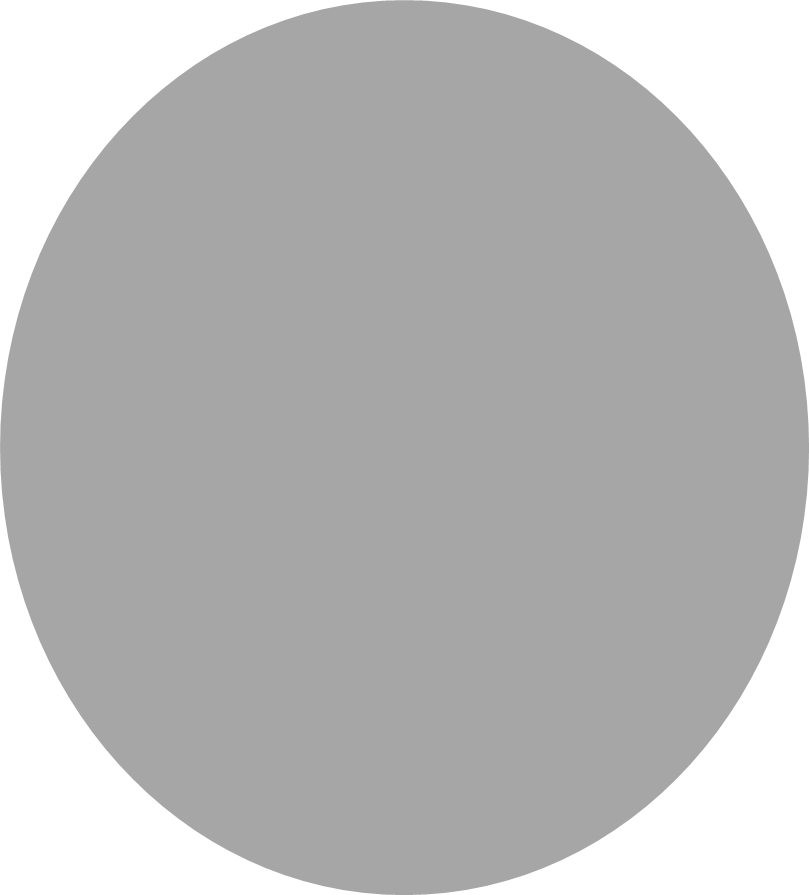 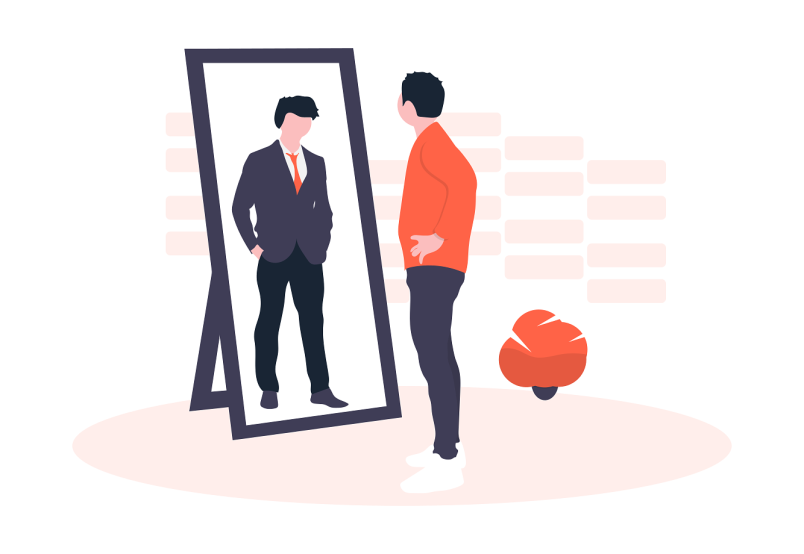 ТЫ- ПРЕДПРИНИМАТЕЛЬ
НАПРАВЛЕНИЯ
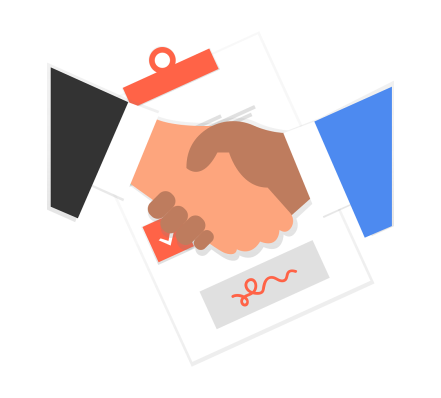 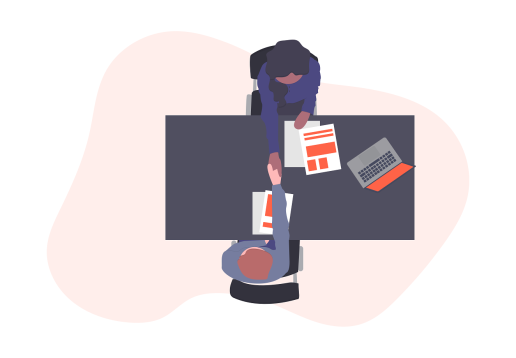 РАБОТА С НОСИТЕЛЯМИ БИЗНЕС-ИДЕЙ
РАБОТА С ДЕЙСТВУЮЩИМИ ПРЕДПРИНИМАТЕЛЯМИ
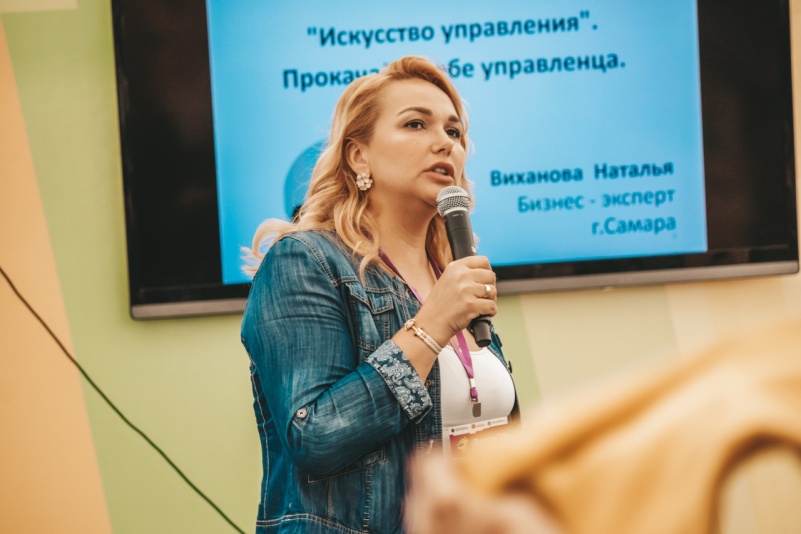 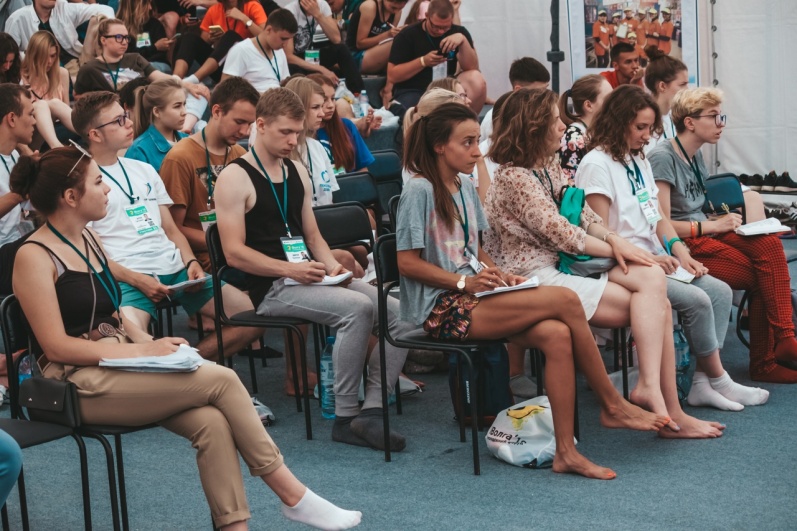 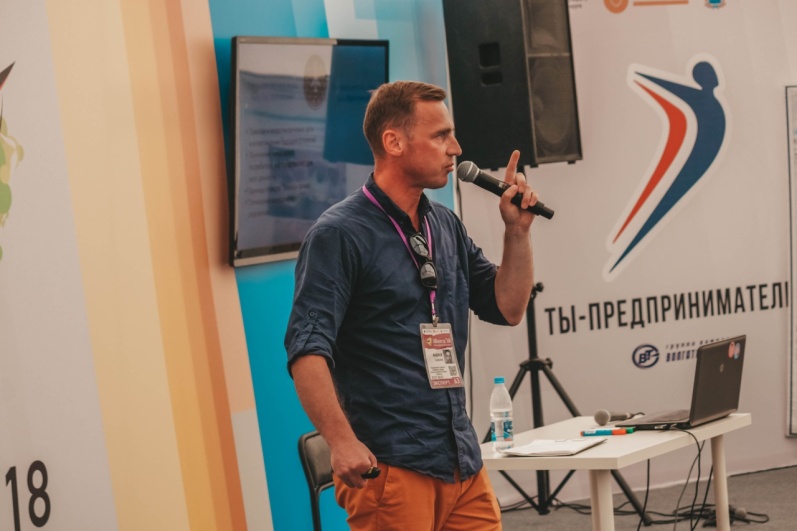 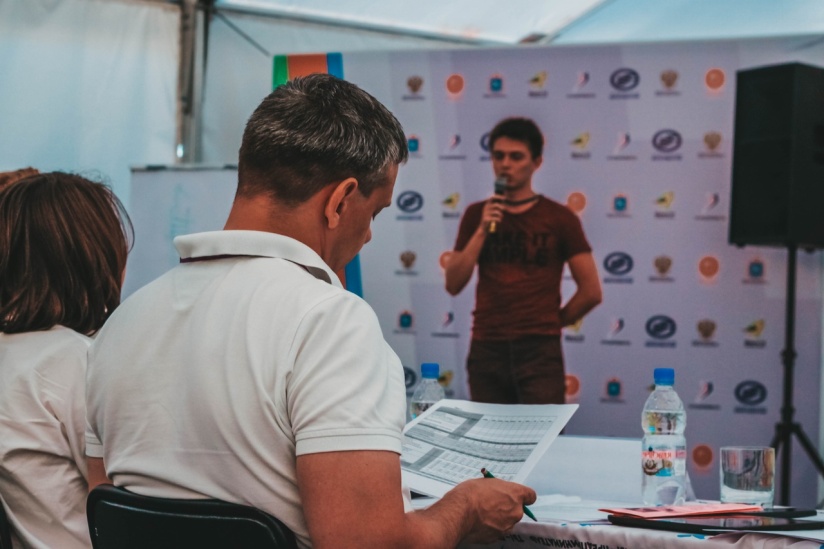 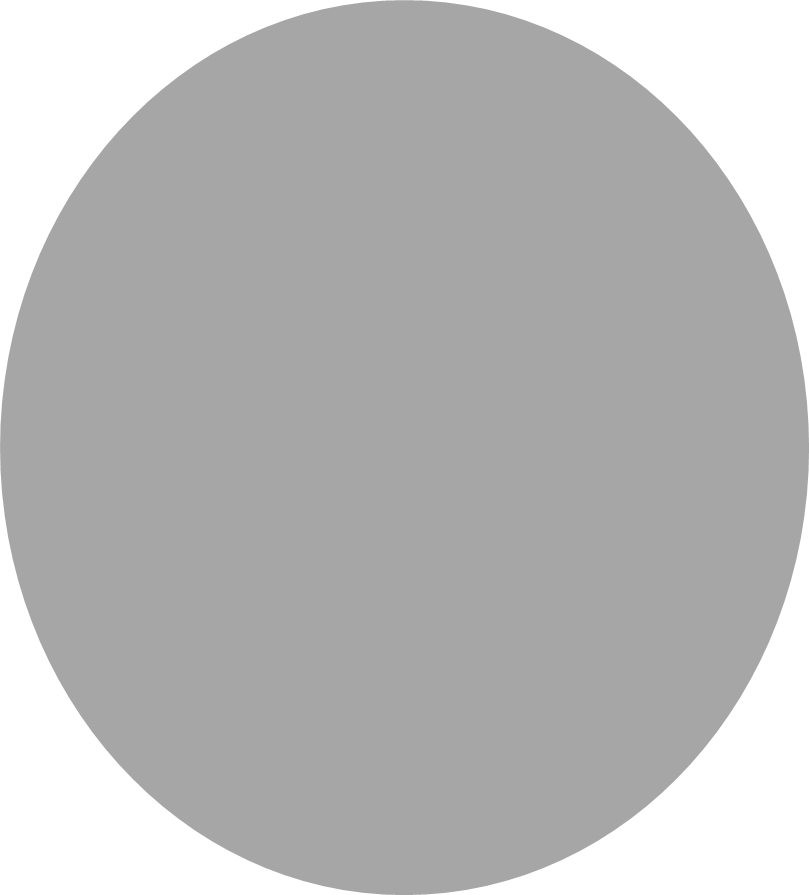 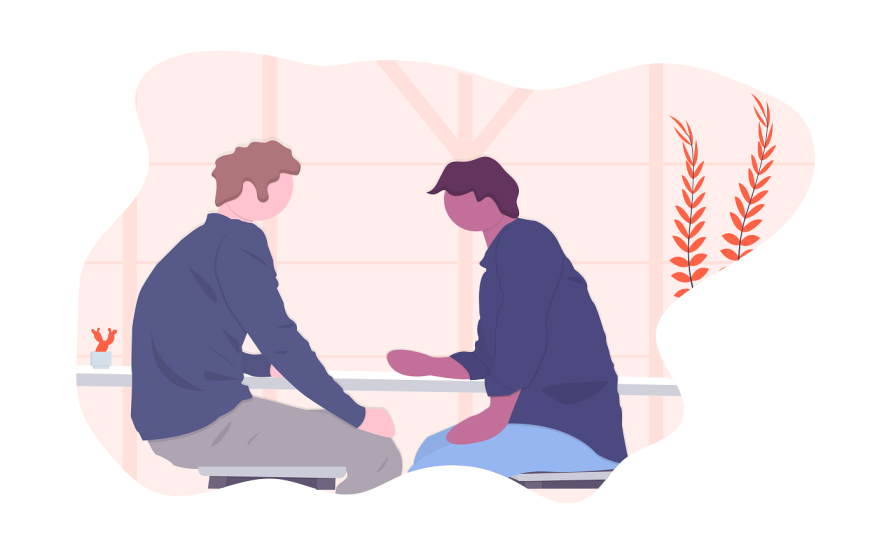 ПОБЕДЫ СТРАНЫ – ГОРДОСТЬ 
ПОКОЛЕНИЙ
Направления
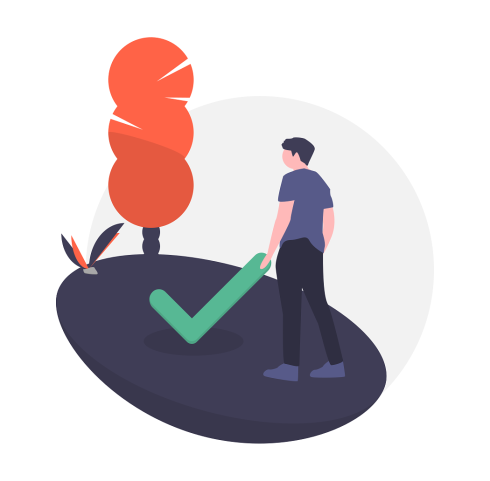 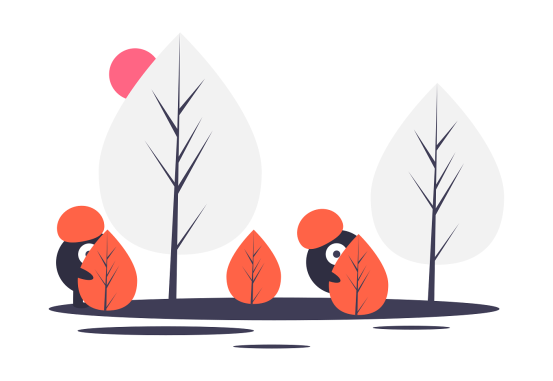 ПАТРИОТИЧЕСКОЕ
ПОИСКОВОЕ
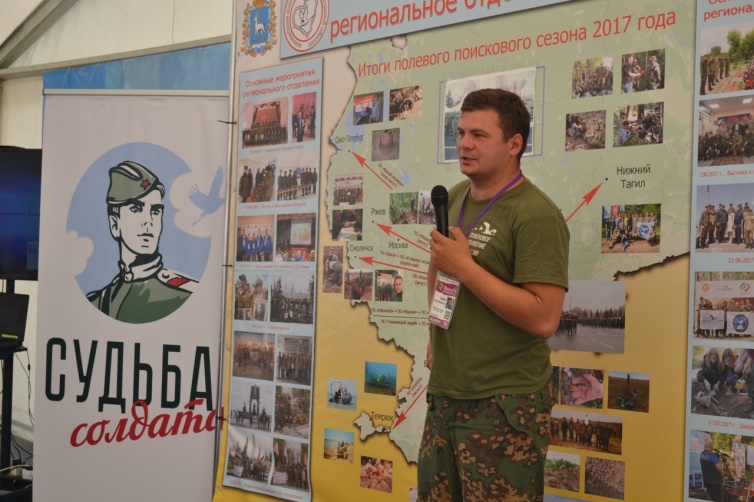 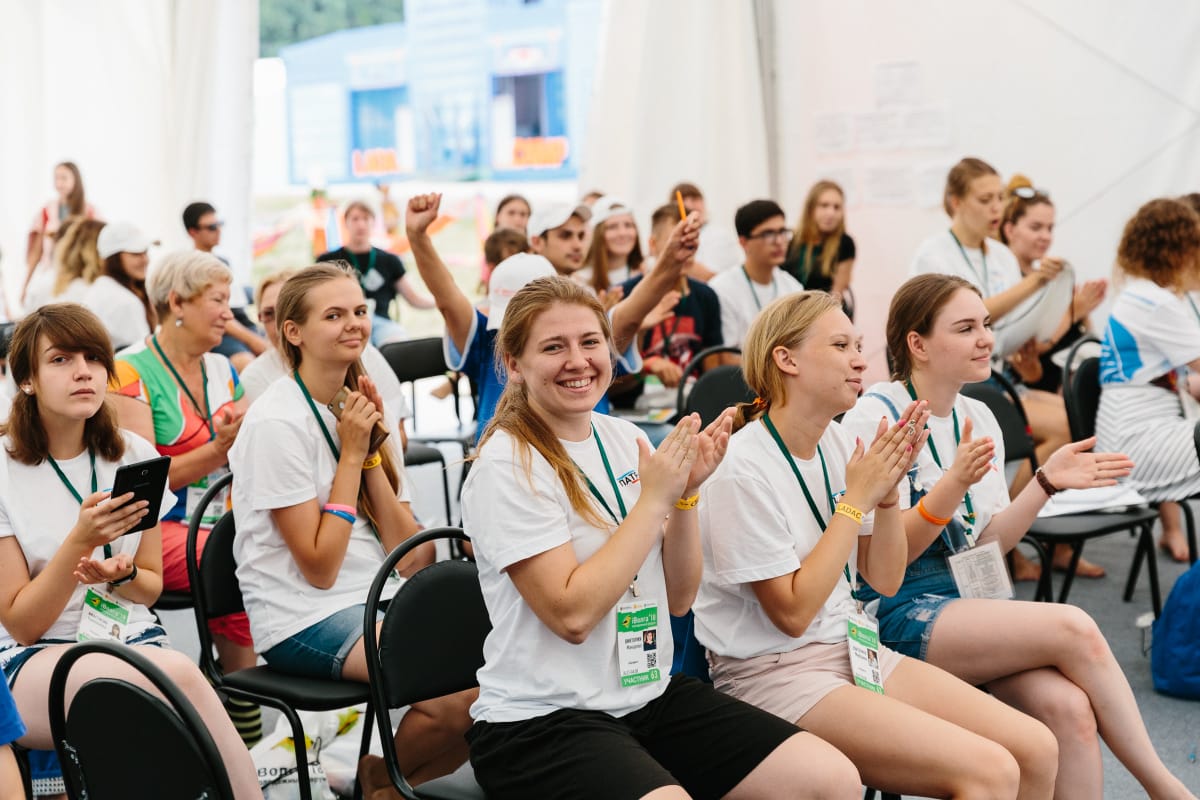 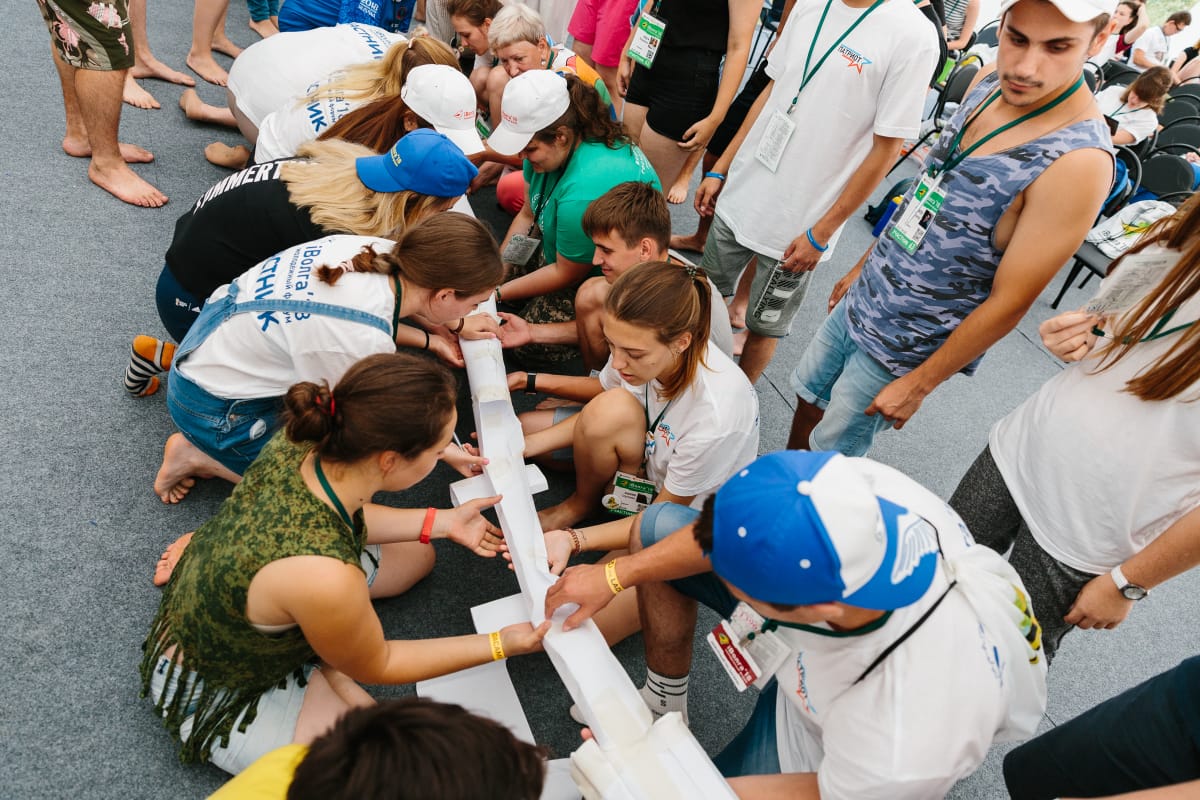 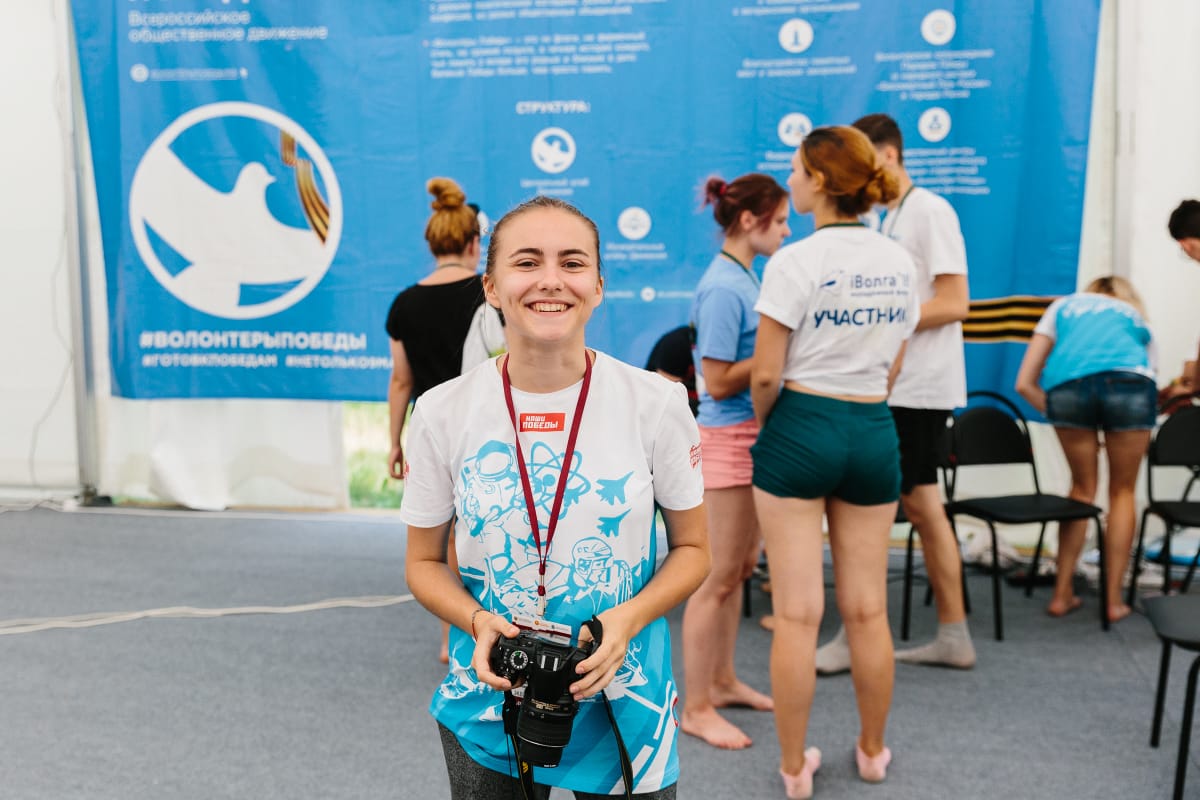 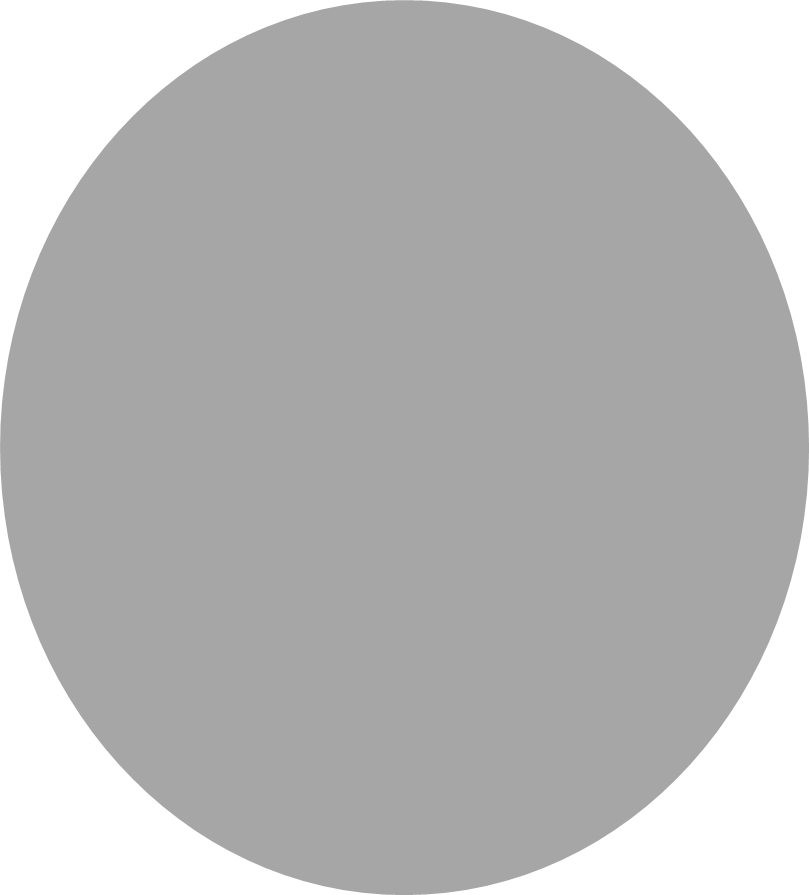 НАУКА И ОБРАЗОВАНИЕ БУДУЩЕГО
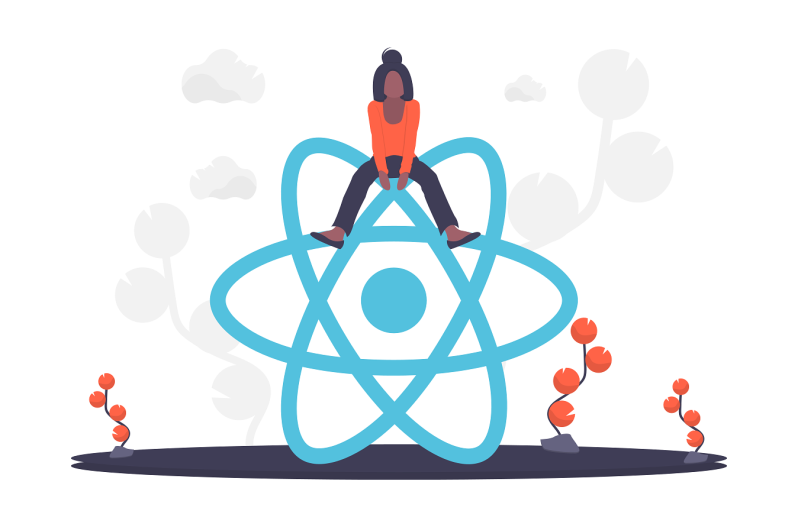 Направления
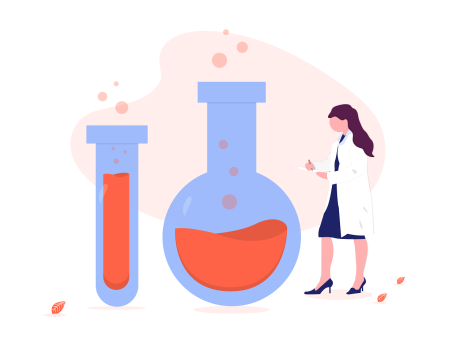 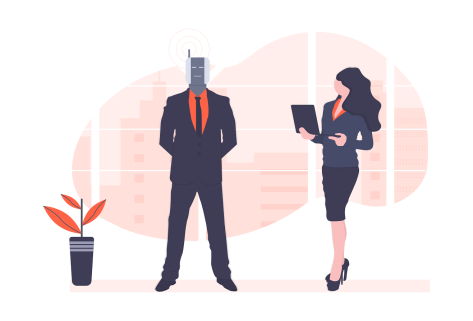 ПОЛЬЗОВАТЕЛЬСКИЕ ИННОВАЦИИ (ОРИЕНТИРОВАННЫЕ НА ПОТРЕБИТЕЛЯ)
ТЕХНОЛОГИЧЕСКИЕ ИННОВАЦИИ (ОРИЕНТИРОВАННЫЕ НА ПОТРЕБНОСТИ ПРЕДПРИЯТИЙ)
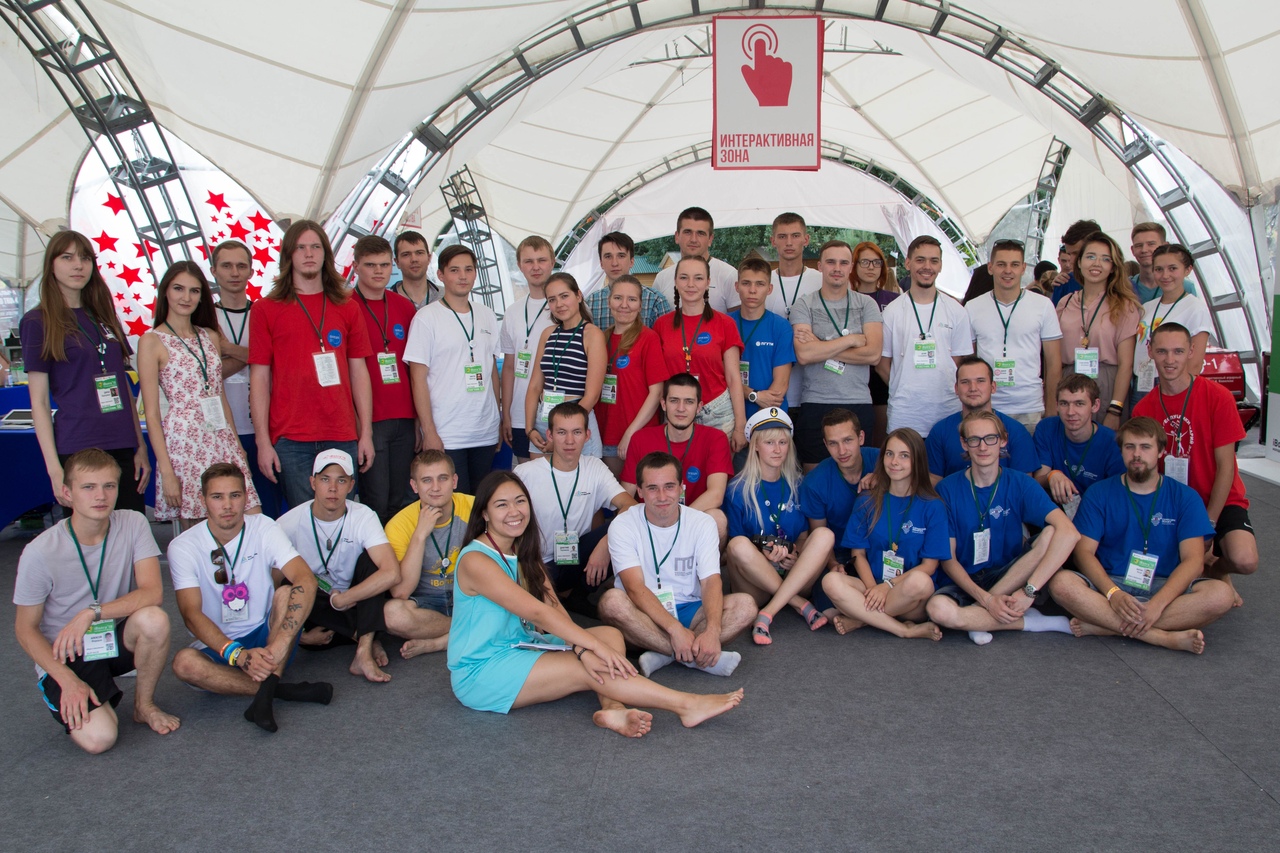 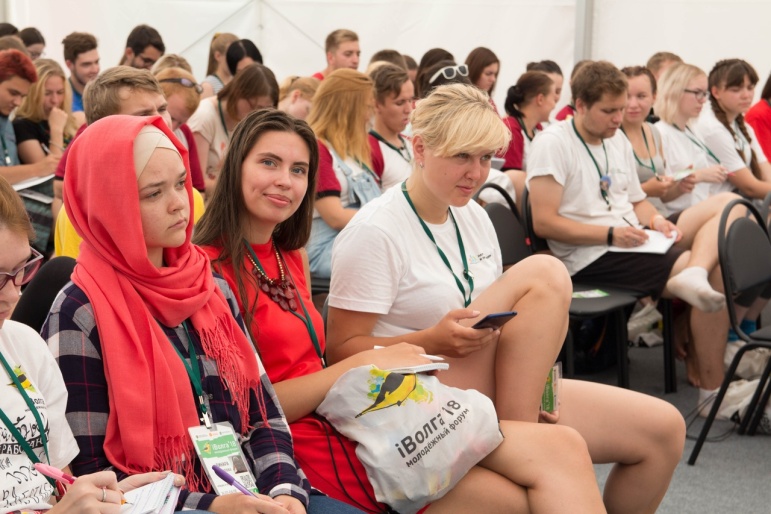 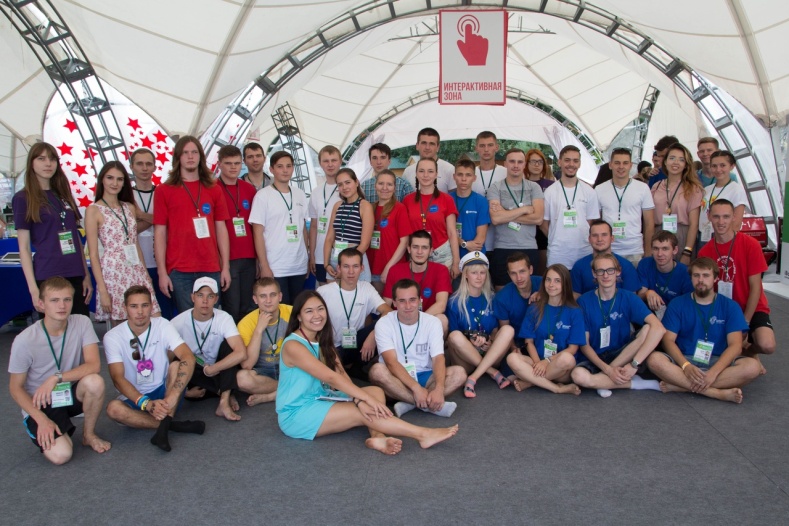 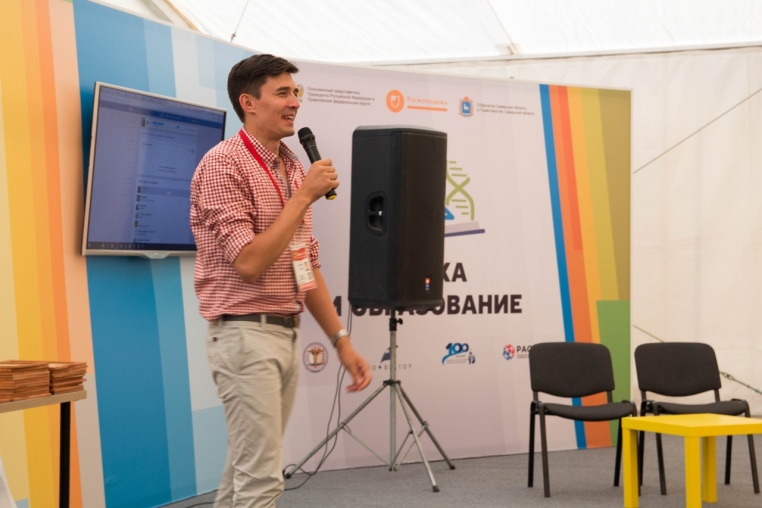 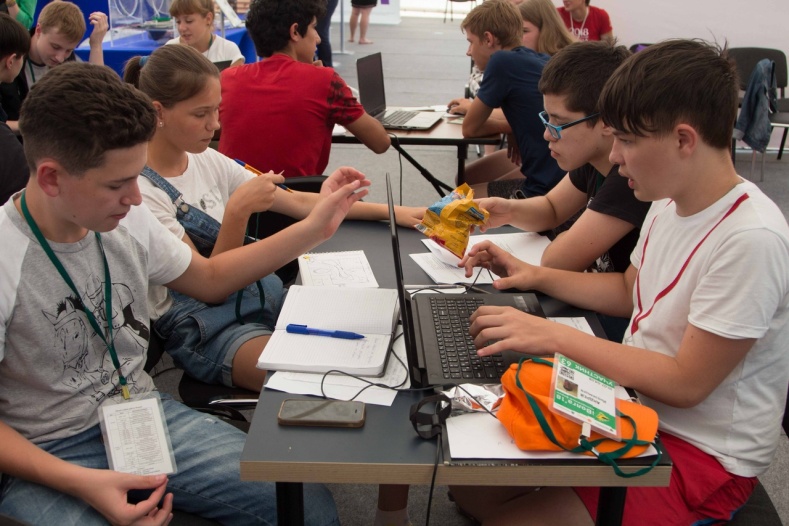 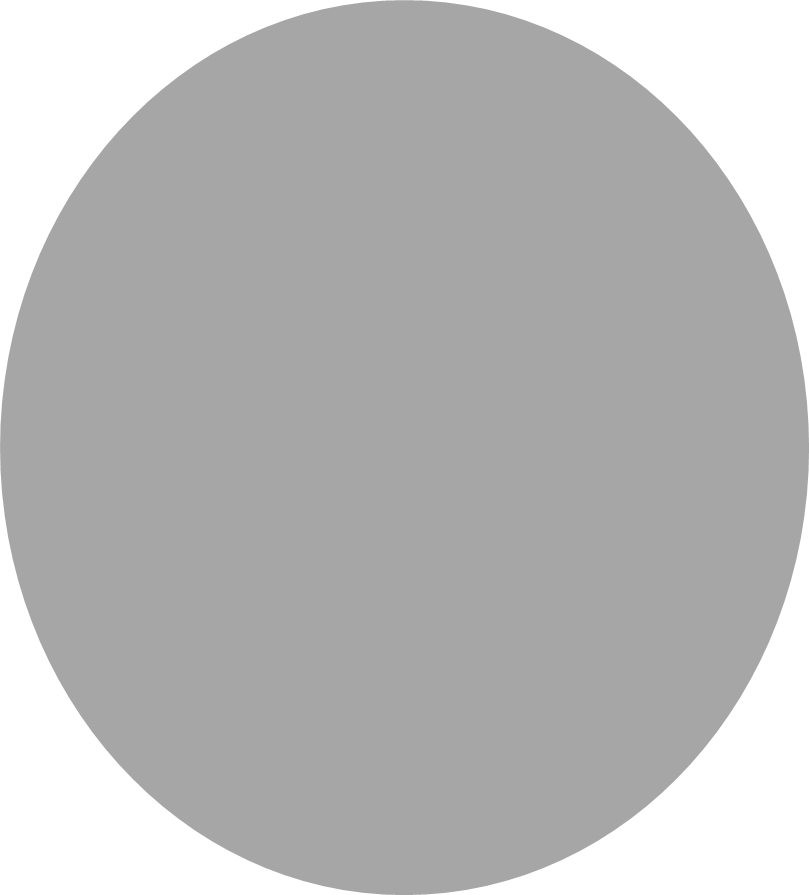 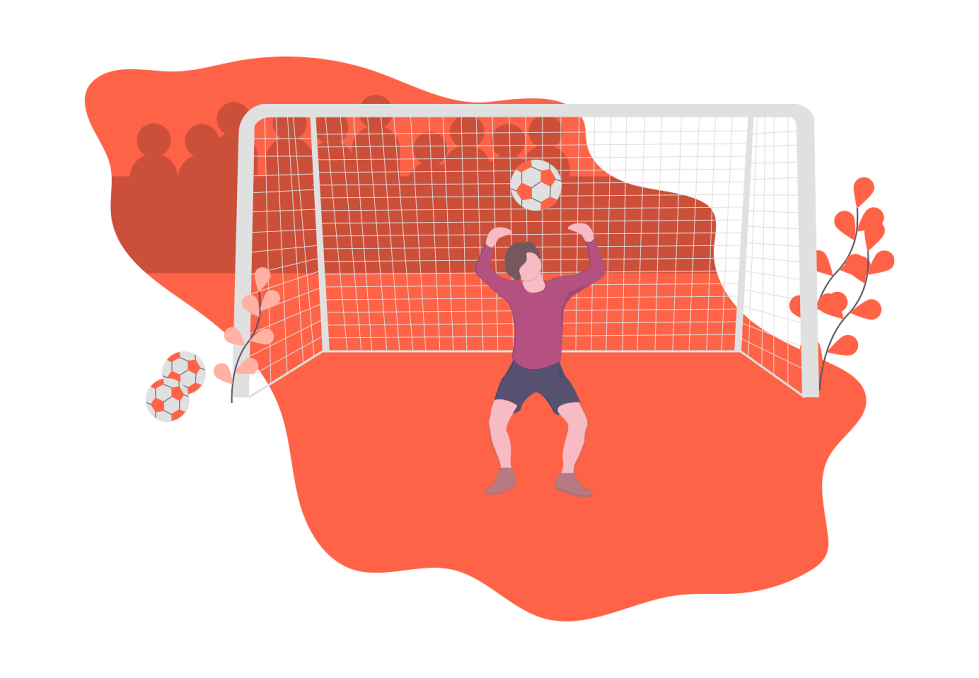 PROСПОРТ
Направления
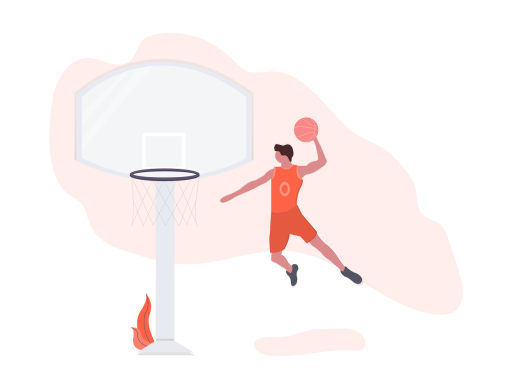 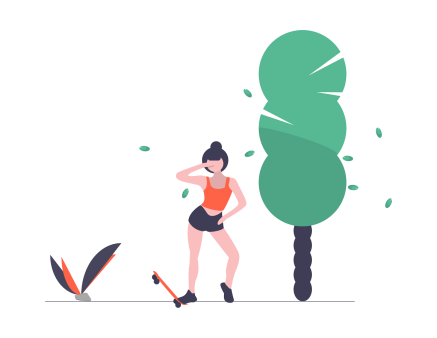 ПОДГОТОВКА ТРЕНЕРА – ОБЩЕСТВЕННИКА
ПОДГОТОВКА ФИТНЕС- ИНСТРУКТОРОВ
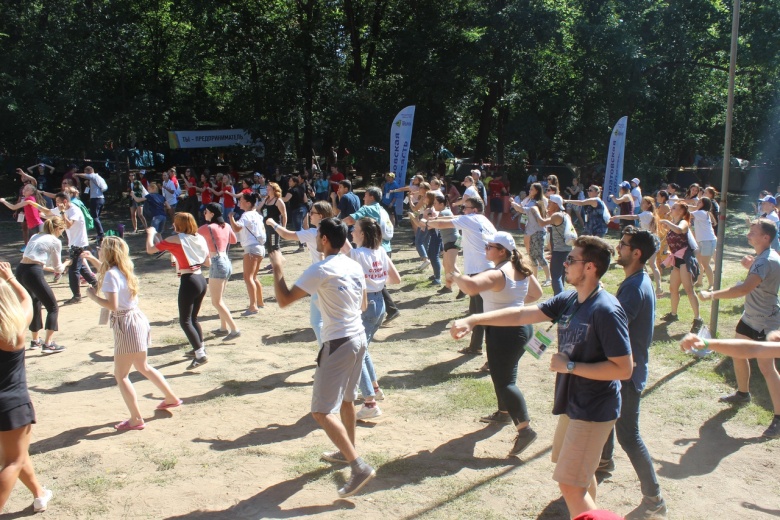 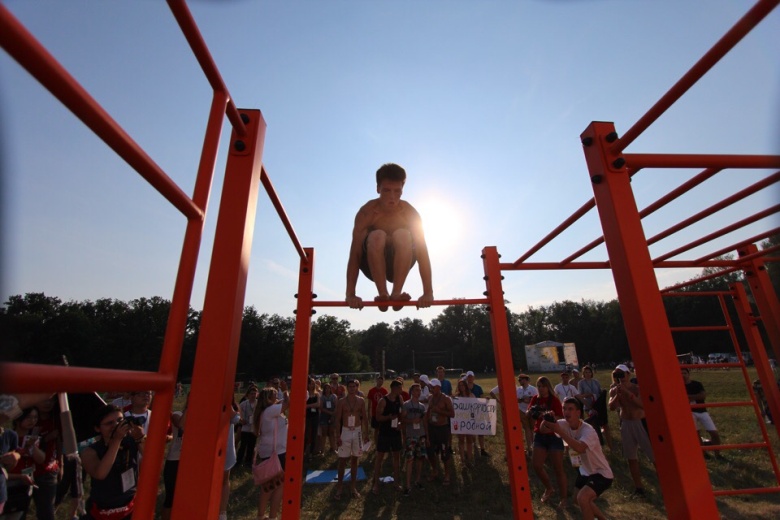 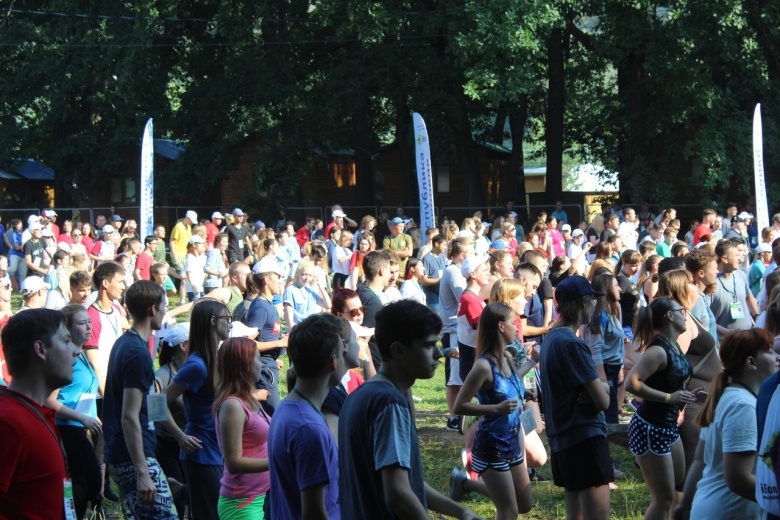 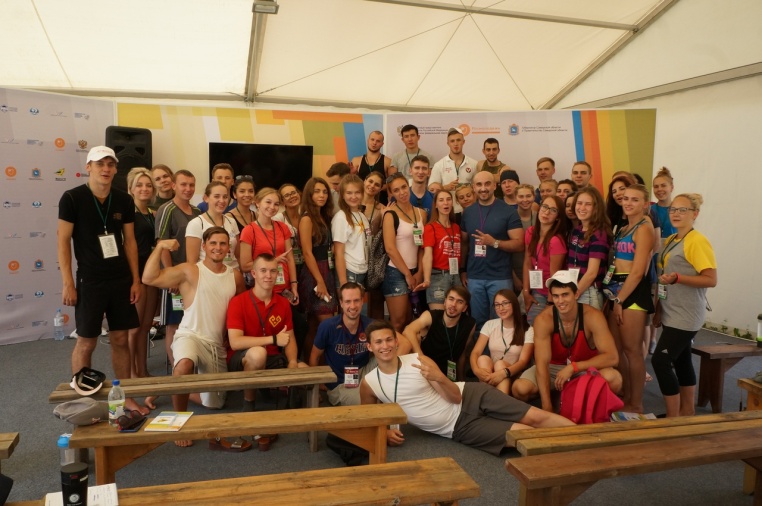 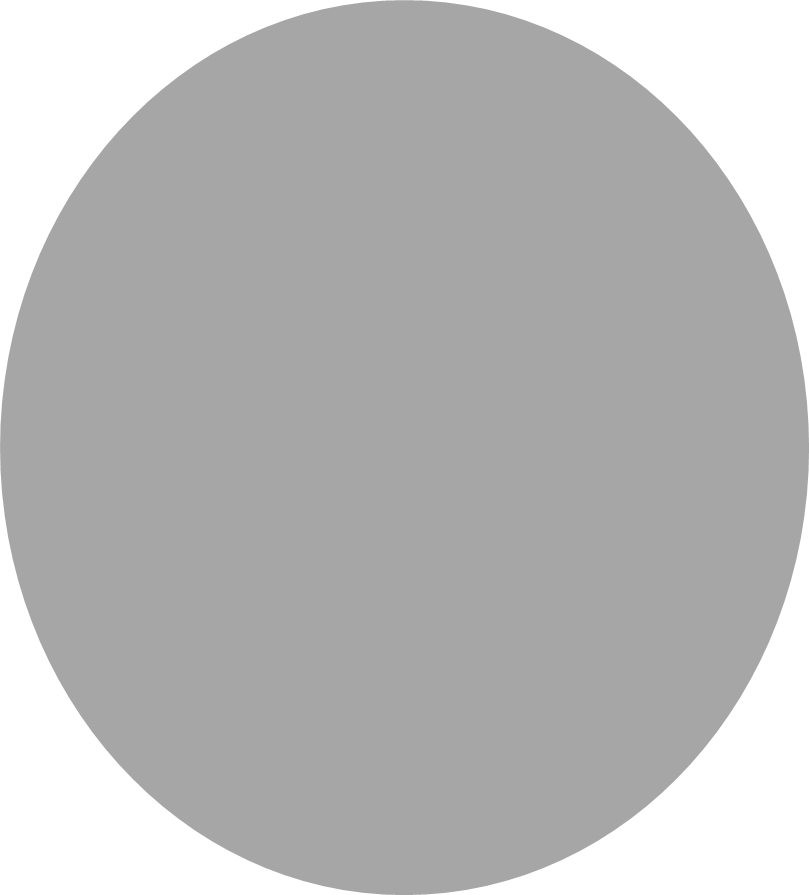 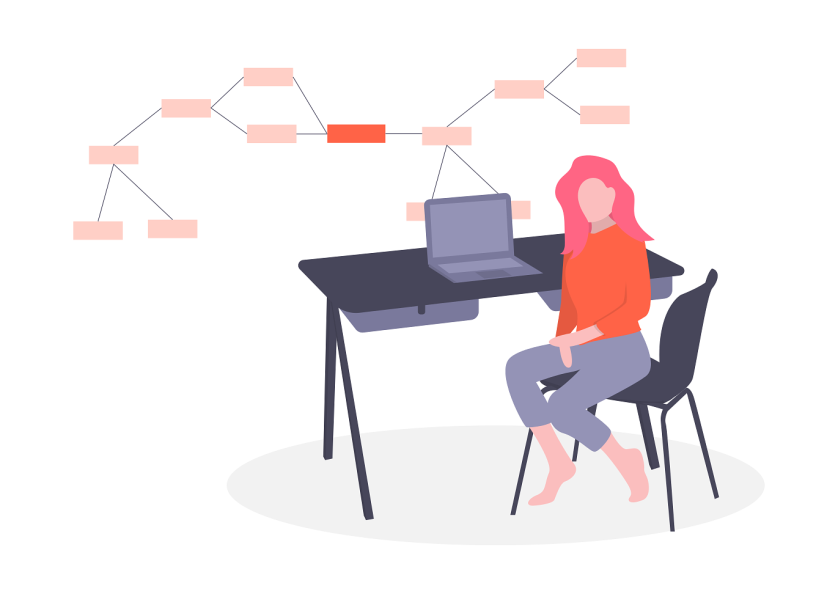 ТРУД КРУТ!
Направления
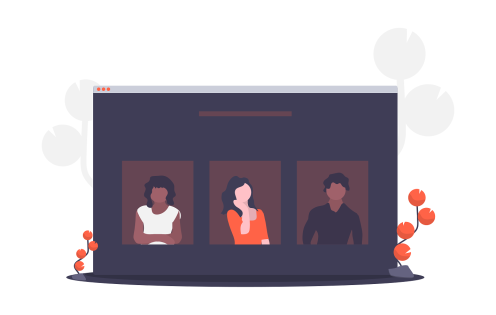 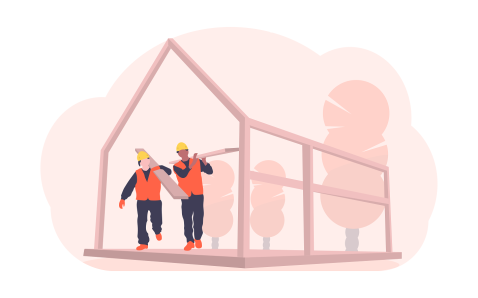 «СТУДЕНЧЕСКИЕ ОТРЯДЫ»
«РАБОТАЮЩАЯ МОЛОДЕЖЬ»
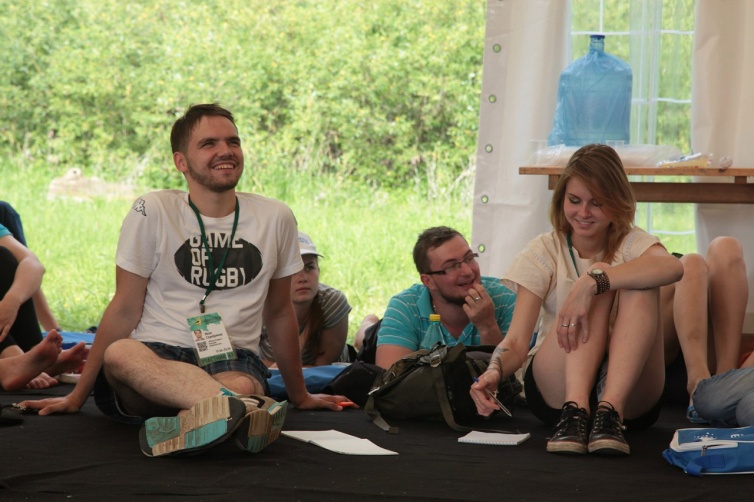 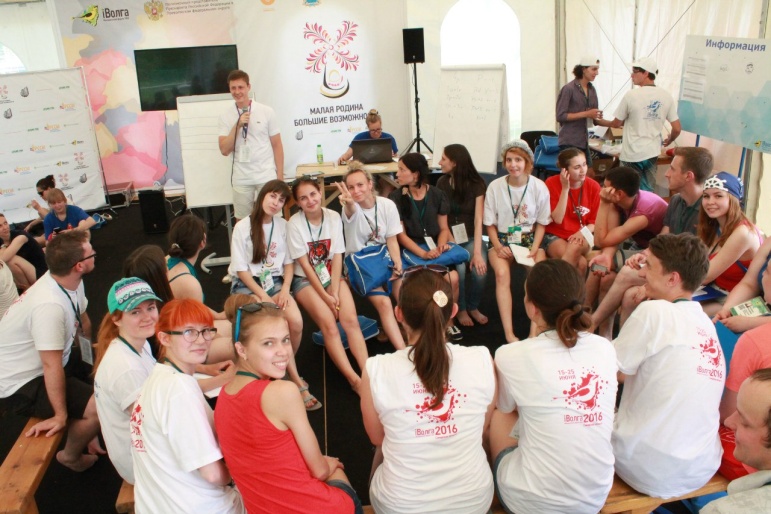 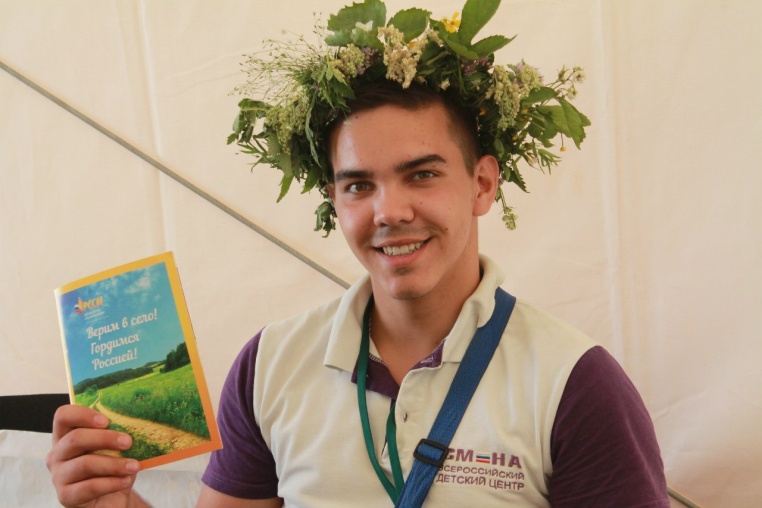 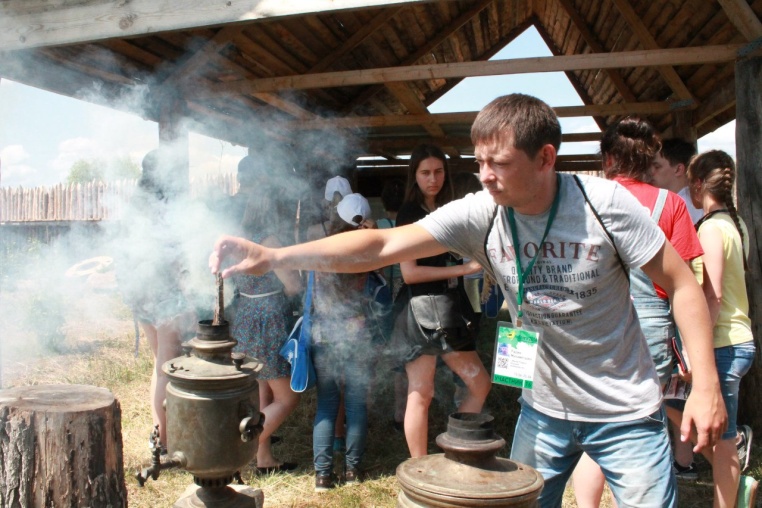 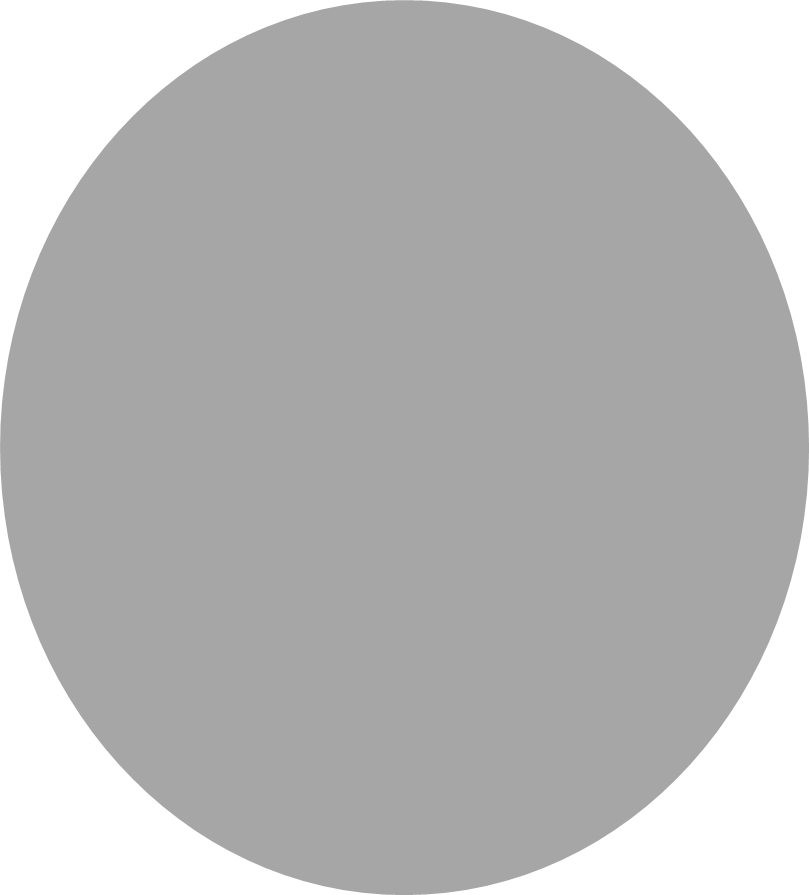 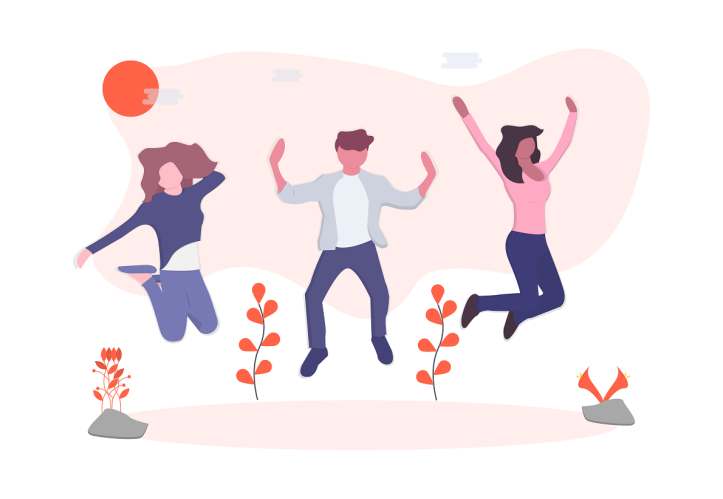 КУЛЬТУРНЫЙ БУМ!
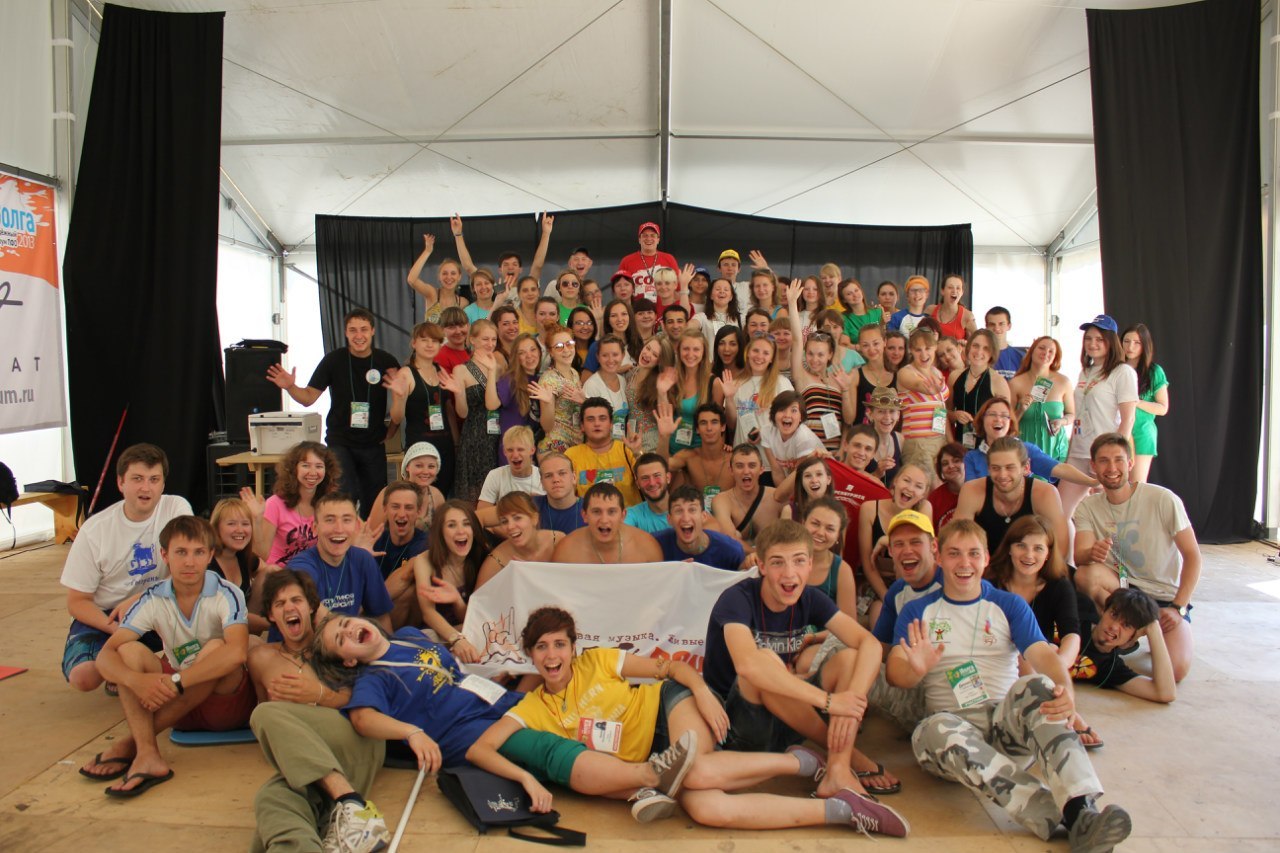 УЧАСТНИКОВ ЖДУТ:
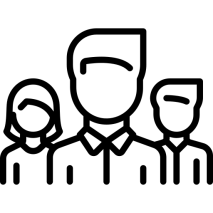 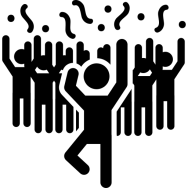 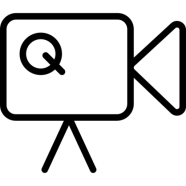 ВОЗМОЖНОСТЬ ПРИНЯТЬ УЧАСТИЕ В СЪЕМКАХ ФИЛЬМА
ЛЕКЦИИ И МК ИЗВЕСТНЫХ ДЕЯТЕЛЕЙ КУЛЬТУРЫ
ВЕЧЕРИНКИ
 «ЭИР БЭНД»
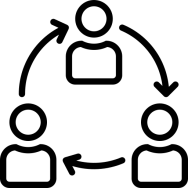 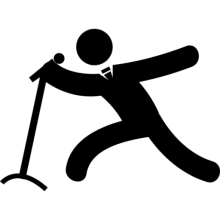 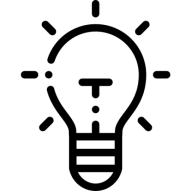 РЕАЛИЗАЦИЯ СМЕЛЫХ И НЕОБЫЧНЫХ ИДЕЙ
ВСТРЕЧИ С ОРГАНИЗАТОРАМИ УСПЕШНЫХ ВЫСТАВОК, ФЕСТИВАЛЕЙ
ФЛЭШМОБ 
«ЧИТАЕМ ПЕСНИ»
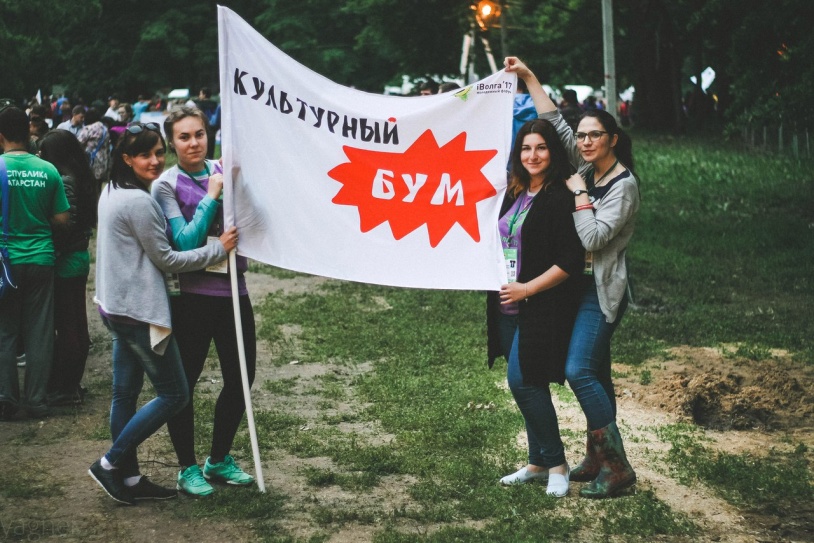 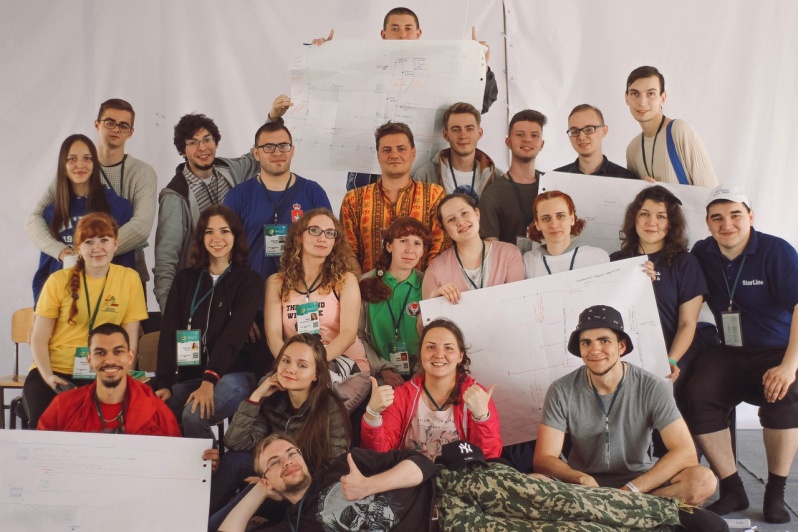 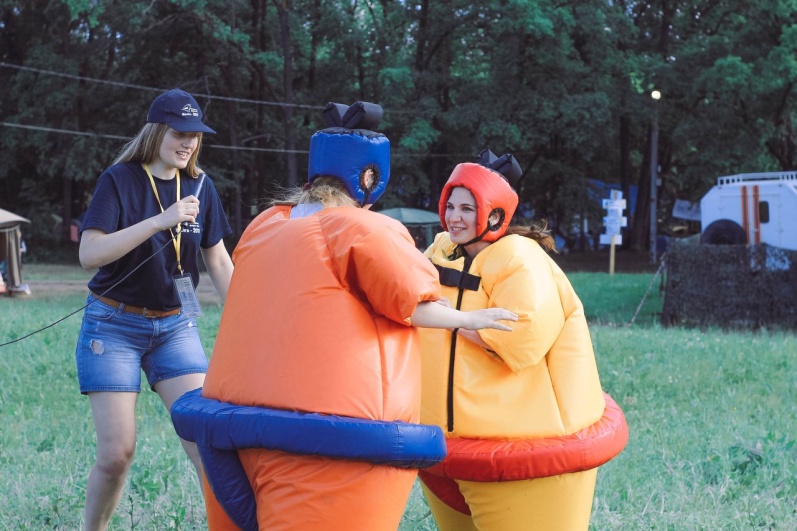 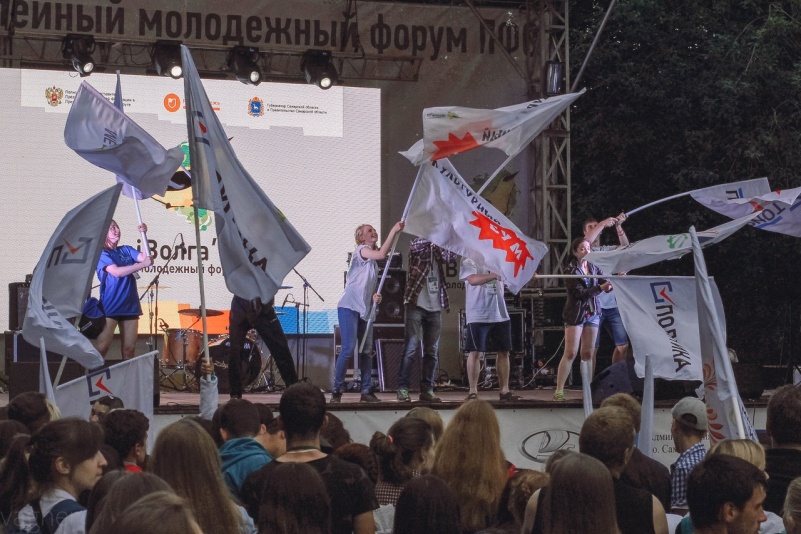 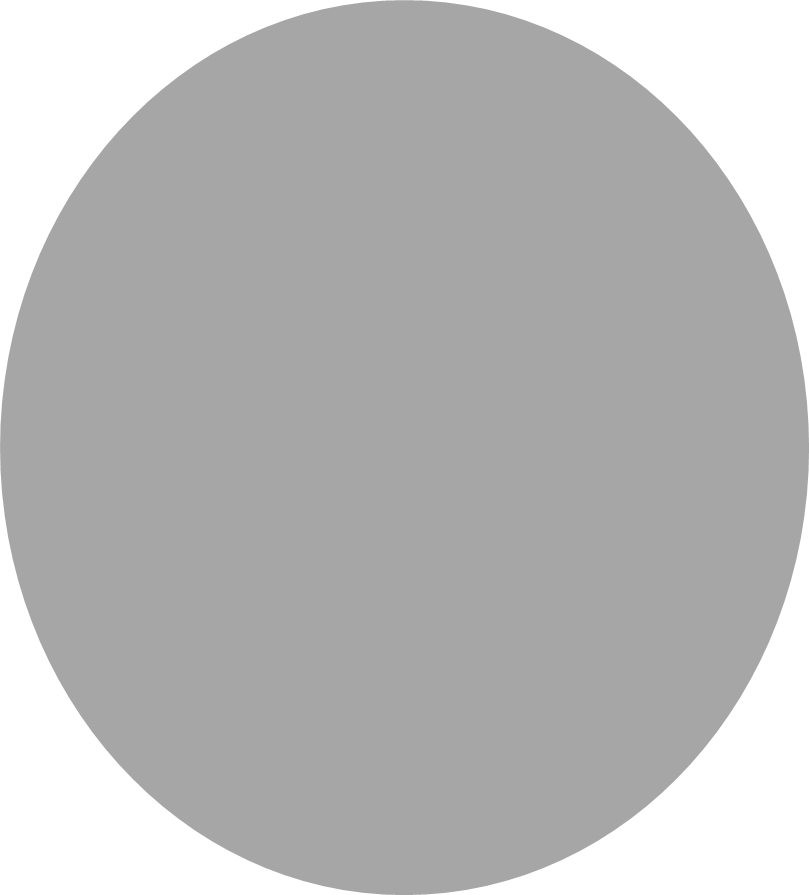 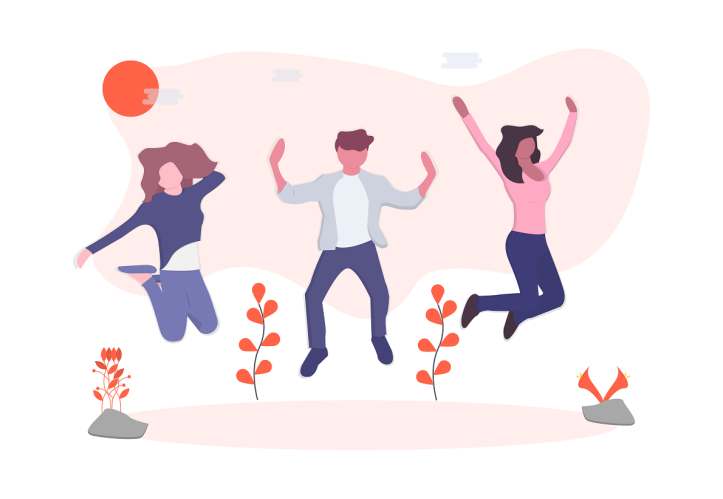 АГРОПОЛИС
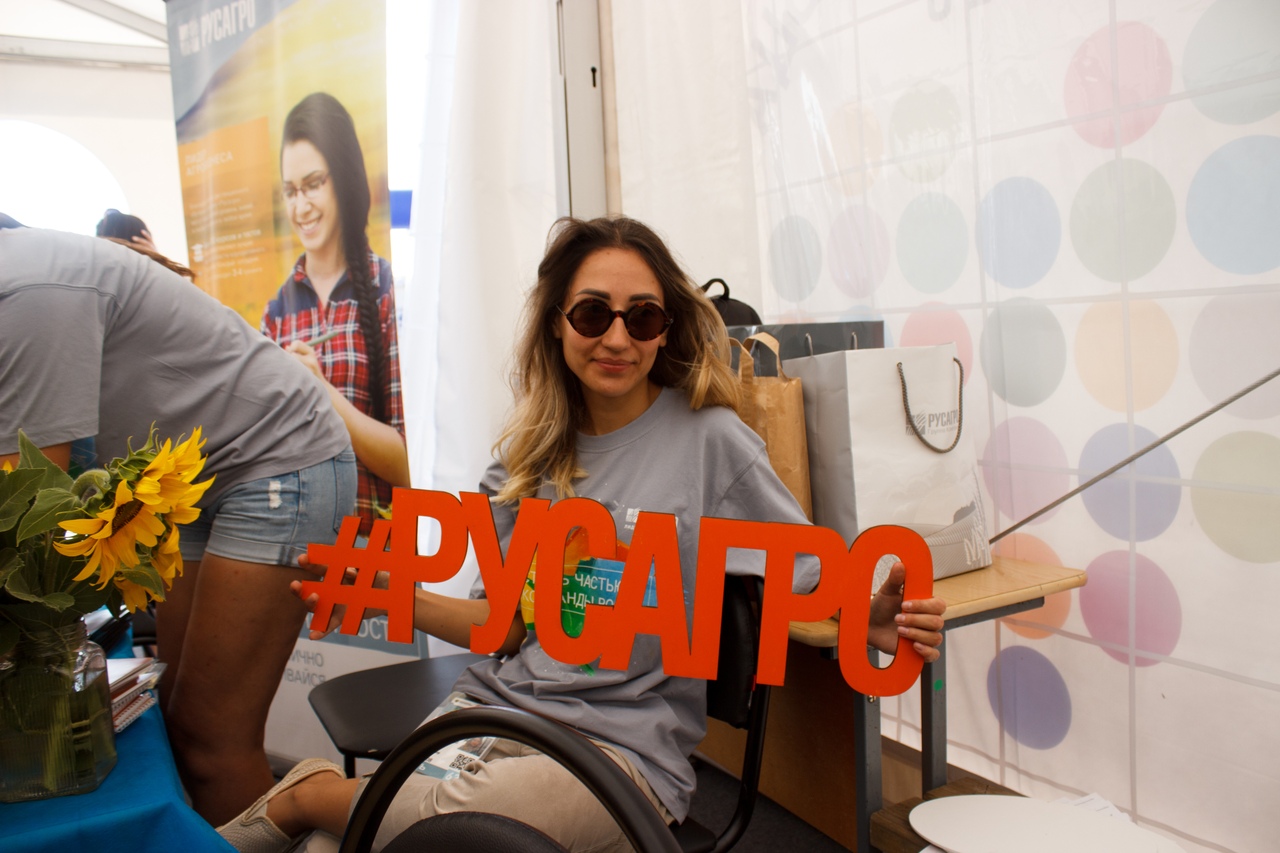 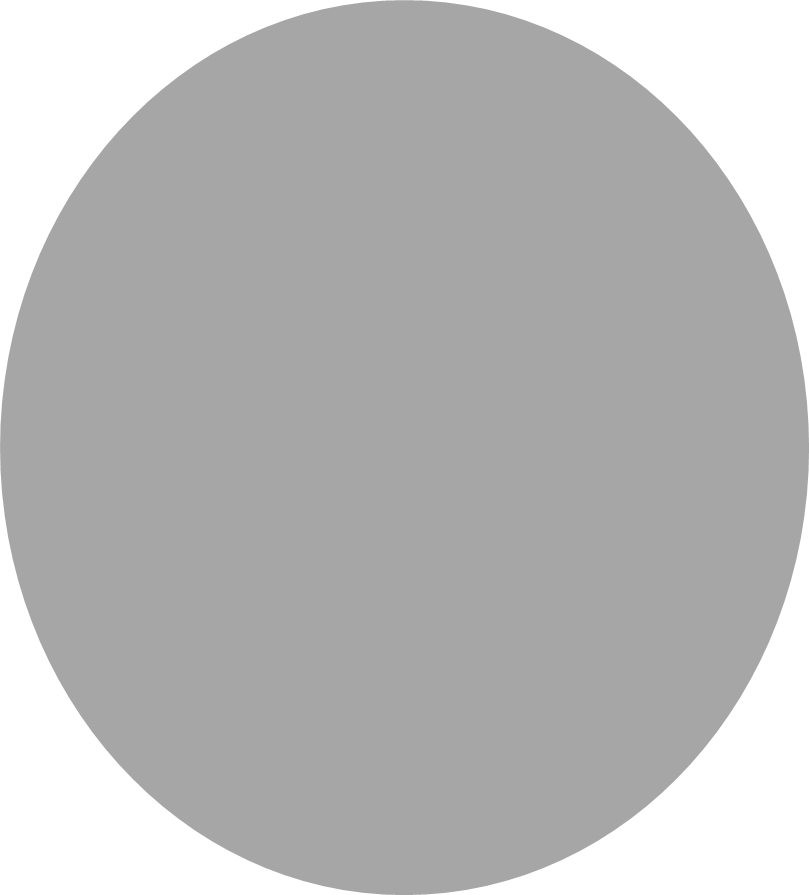 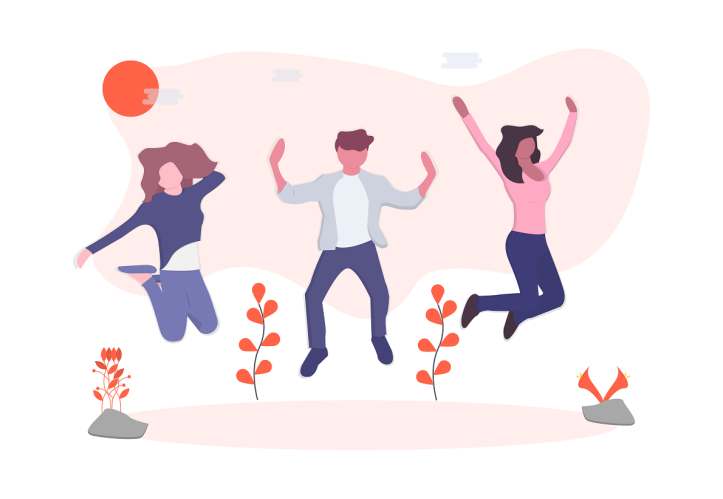 IVOLGA INTERNATIONAL
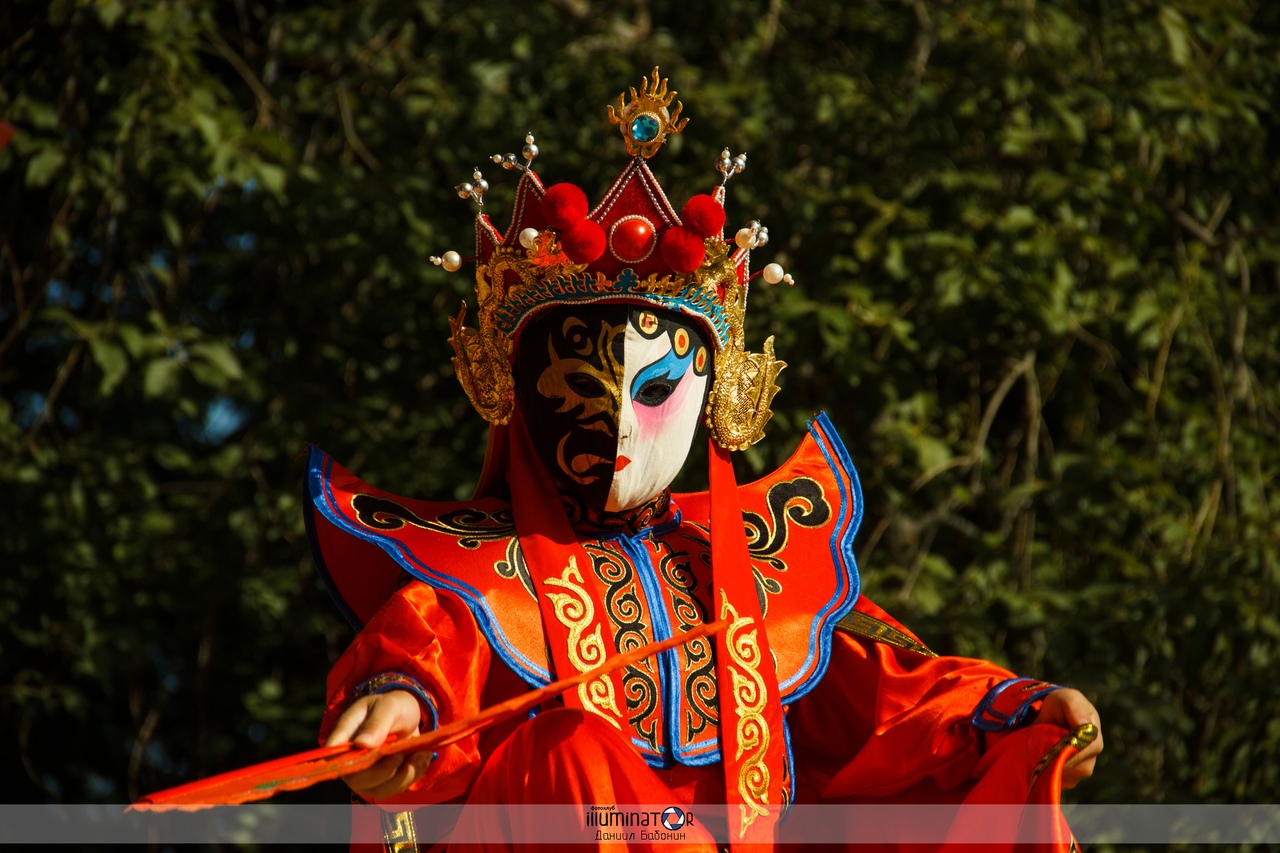 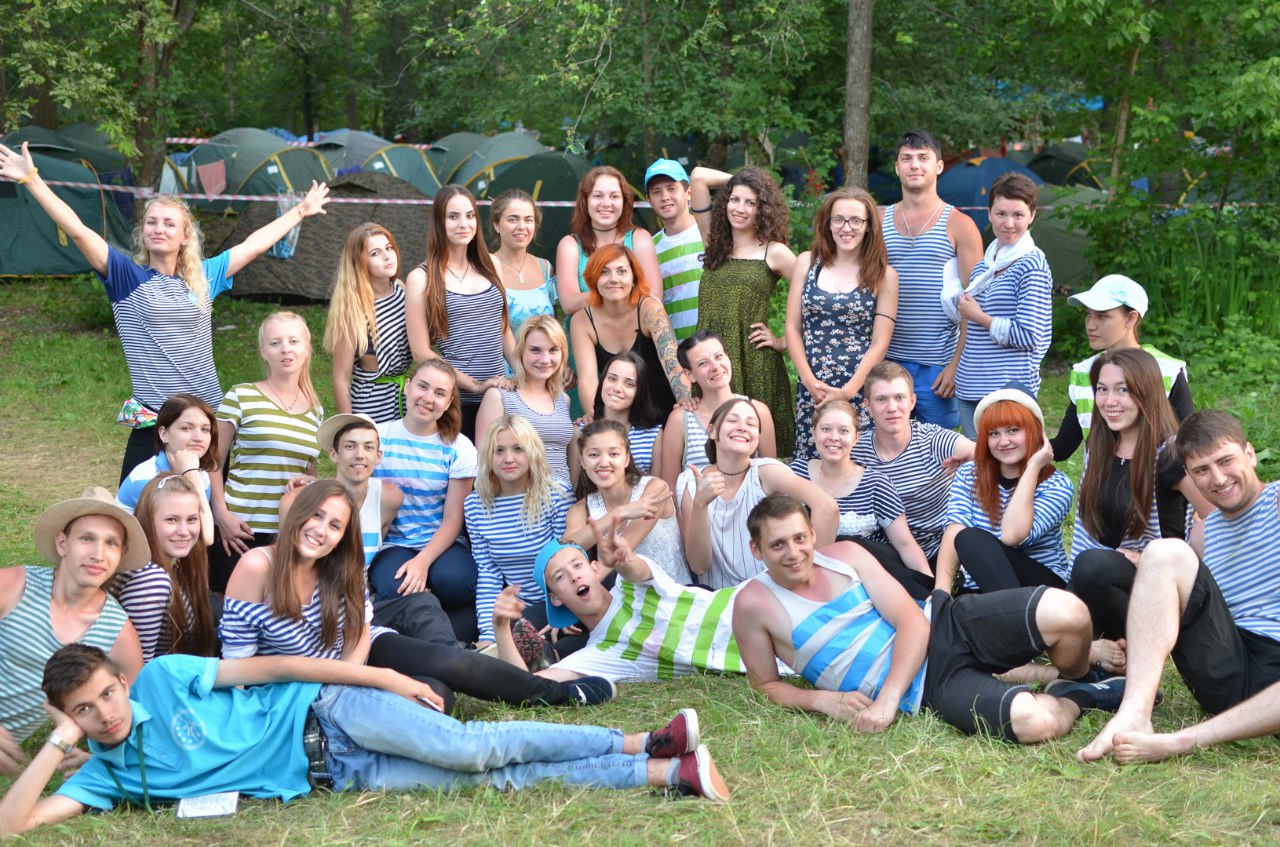 ??
20174  ГРАНТА900 ТЫС
20184  ГРАНТА700 ТЫС
?
КОНВЕЙЕР ПРОЕКТОВ
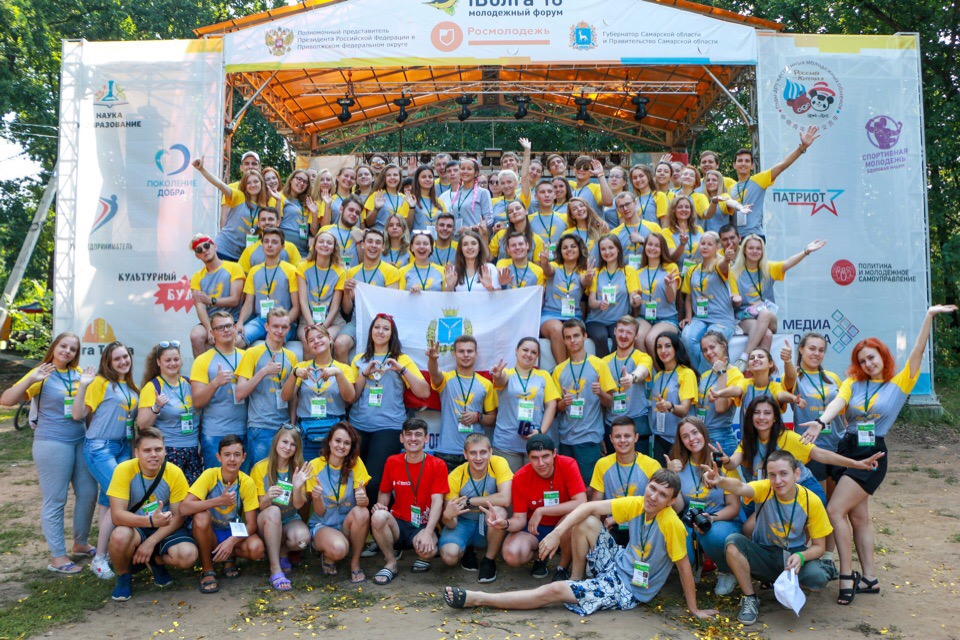 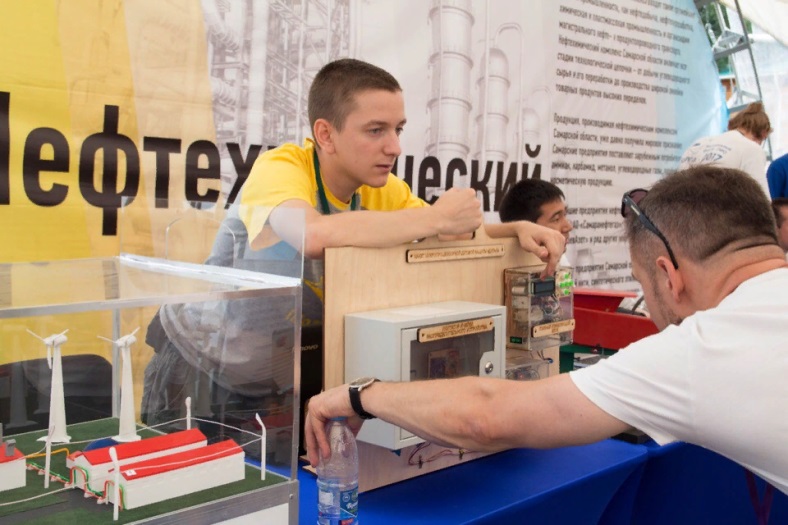 ВЫСТАВКА ИННОВАЦИЙ
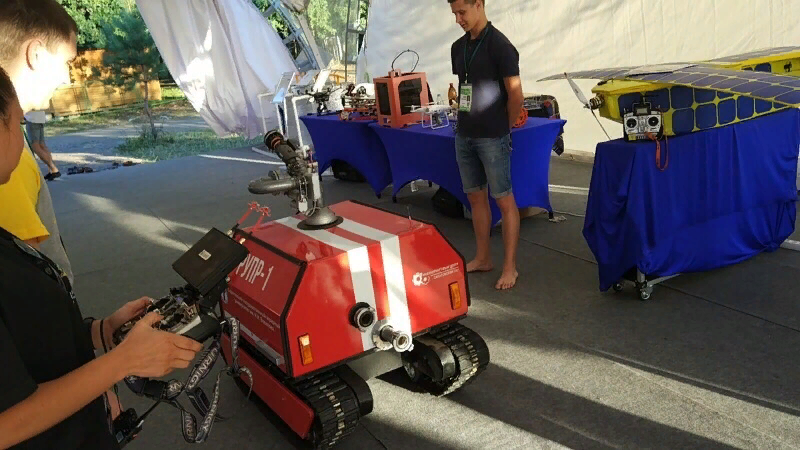 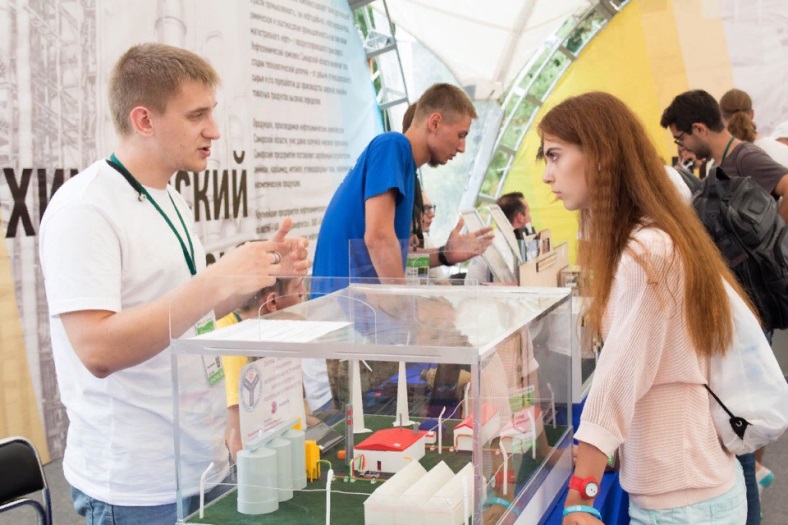 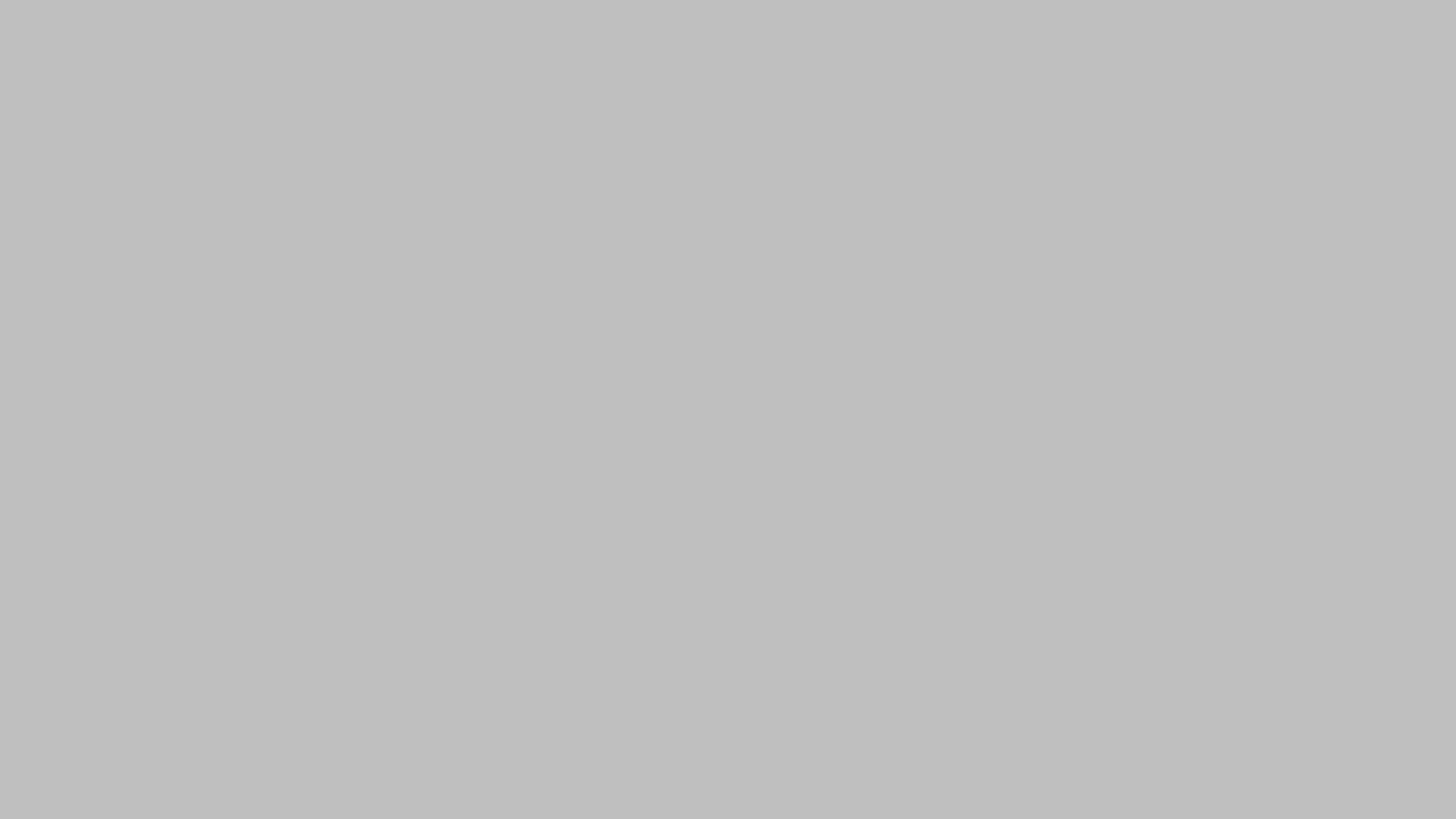 КУЛЬТУРНАЯ И ДОСУГОВАЯ  ПРОГРАММА
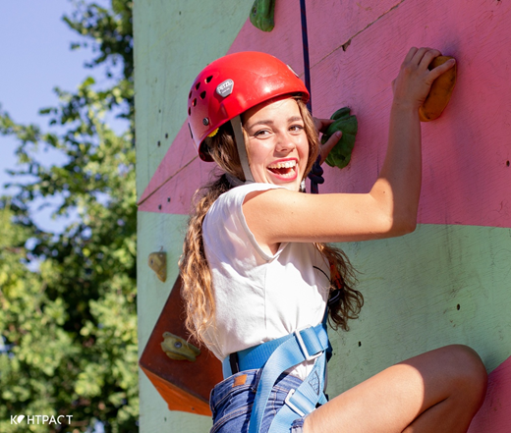 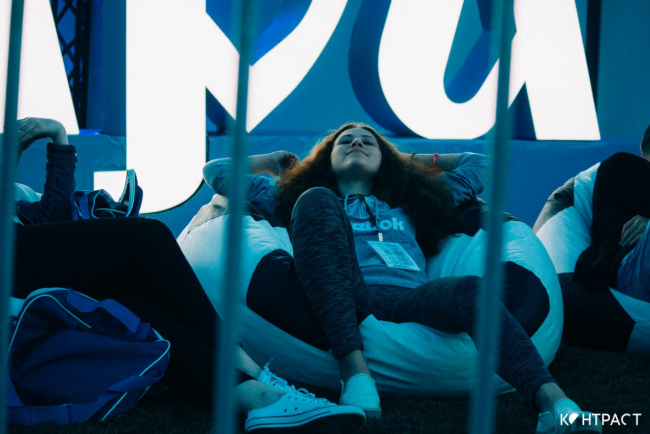 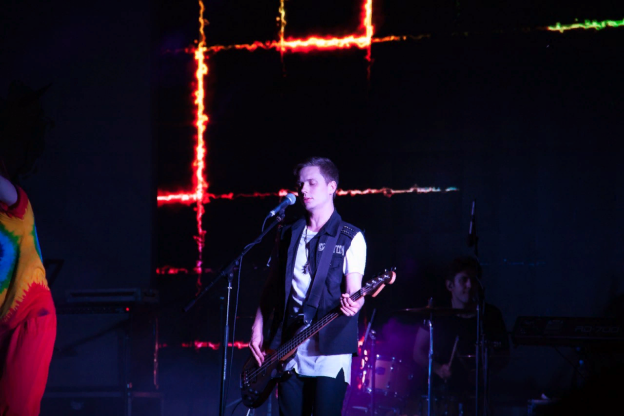 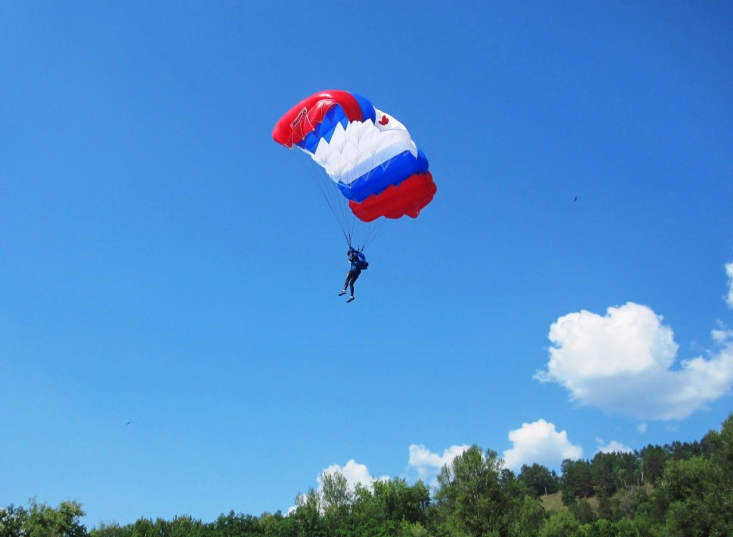 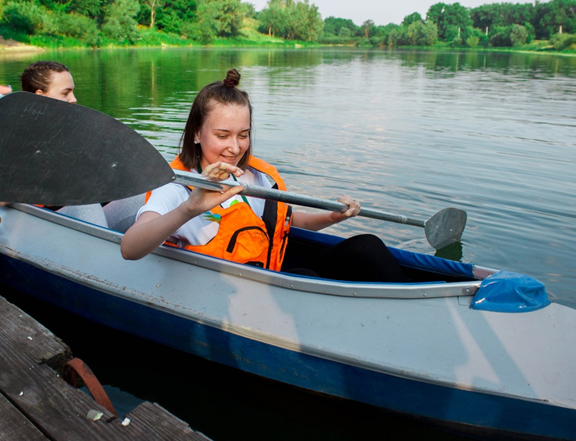 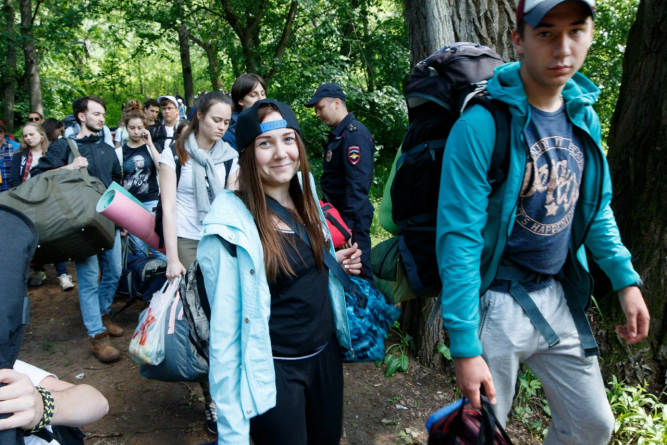 IВОЛГА 2019
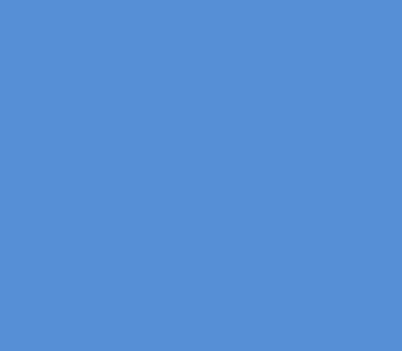 -МАСТРЮКОВСКИЕ ОЗЁРА, САМАРСКАЯ ОБЛАСТЬ

-ПАЛАТОЧНЫЙ ЛАГЕРЬ

-ИНКЛЮЗИВНЫЙ ГОРОДОК

-2 000 ЧЕЛОВЕК

-14 СУБЪЕКТОВ ПФО И ДРУГИЕ РЕГИОНЫ РФ

-23-31 ИЮЛЯ
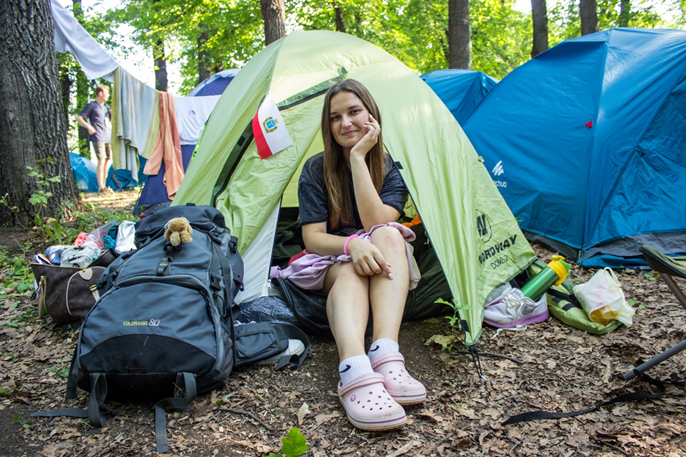 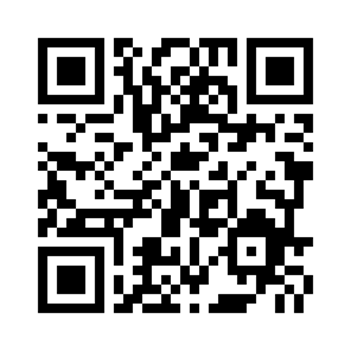 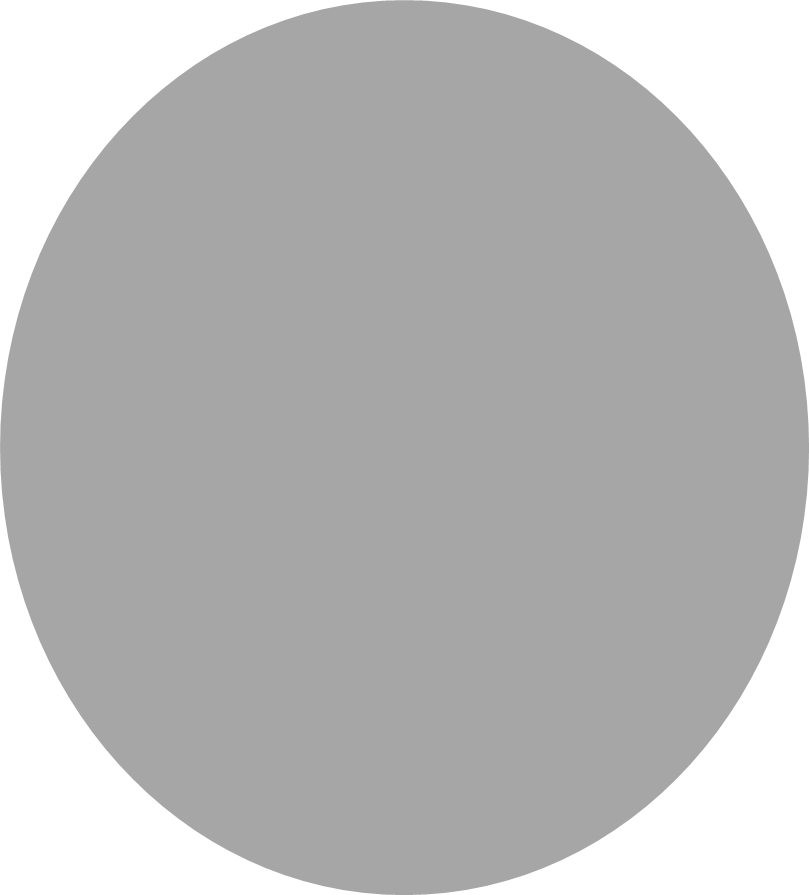 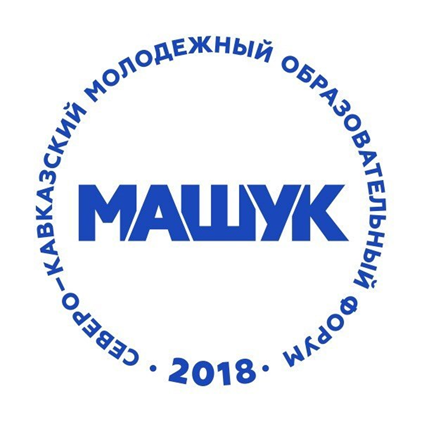 МОЛОДЕЖНЫЙ ОБРАЗОВАТЕЛЬНЫЙ ФОРУМ СЕВЕРО-КАВКАЗСКОГО ФЕДЕРАЛЬНОГО ОКРУГА Машук
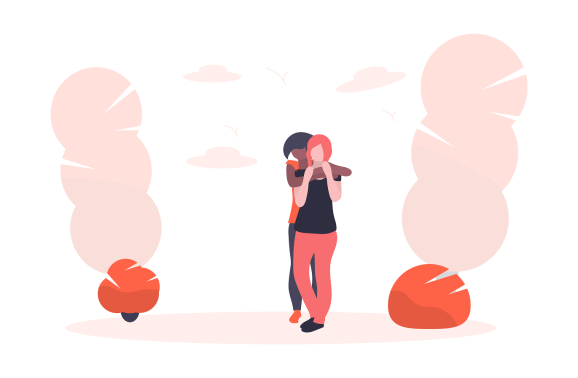 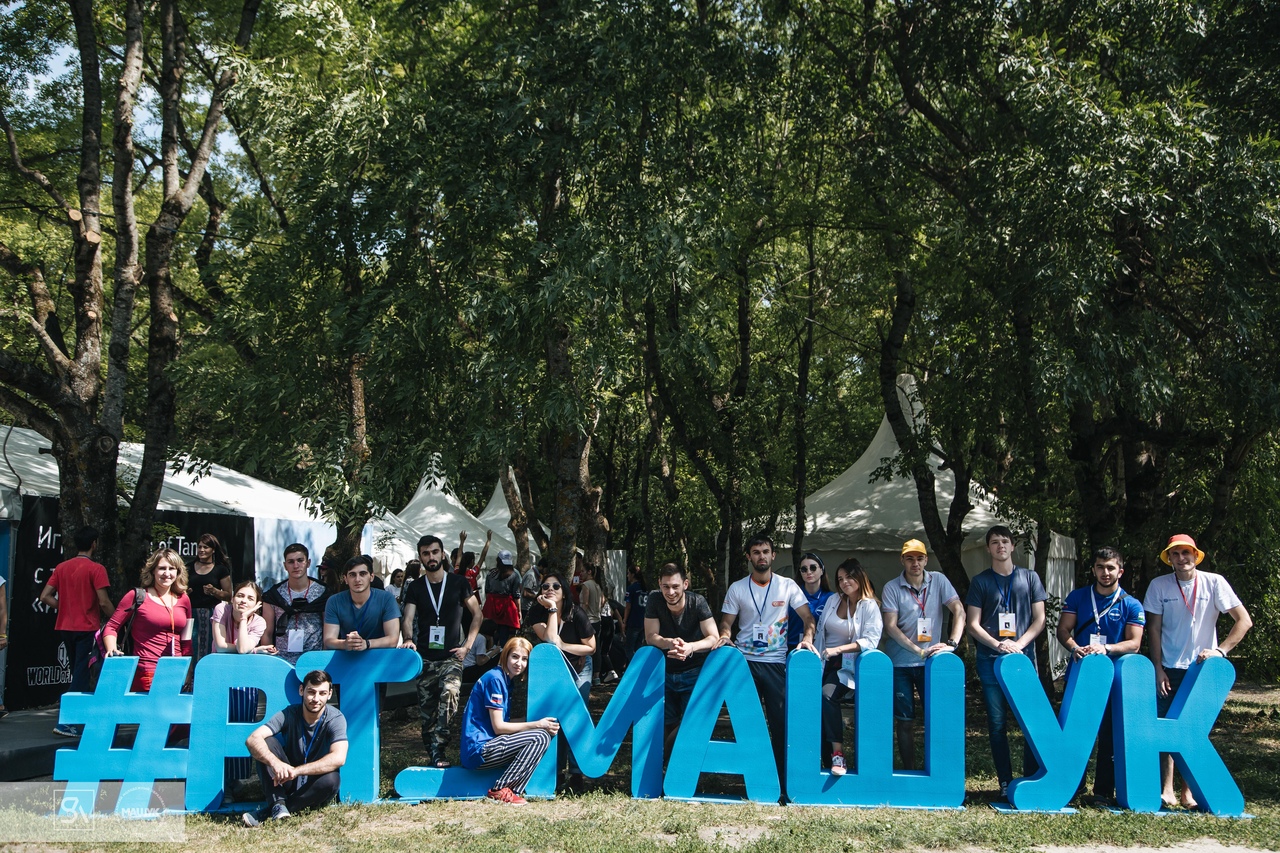 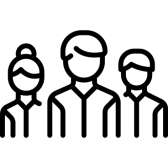 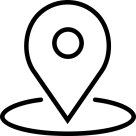 2000 УЧАСТНИКОВ
Г. ПЯТИГОРСК9-23 августа
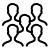 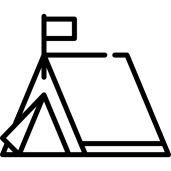 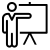 2 СМЕНЫ (2018 - ДОБРОВОЛЬЧЕСТВО, ГРАЖДАНСКОЕ ОБЩЕСТВО)
ПАЛАТОЧНЫЙ ЛАГЕРЬ
ВСЕРОССИЙСКИЙ КОНКУРС МОЛОДЕЖНЫХ ПРОЕКТОВ РОСМОЛОДЕЖИ
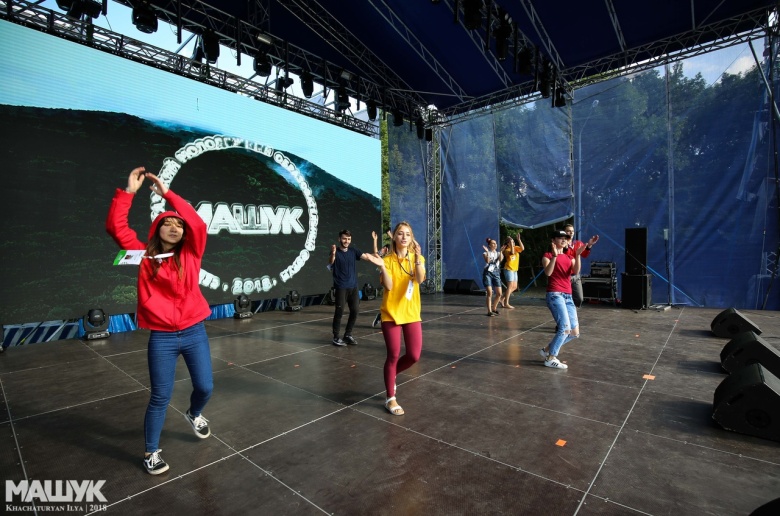 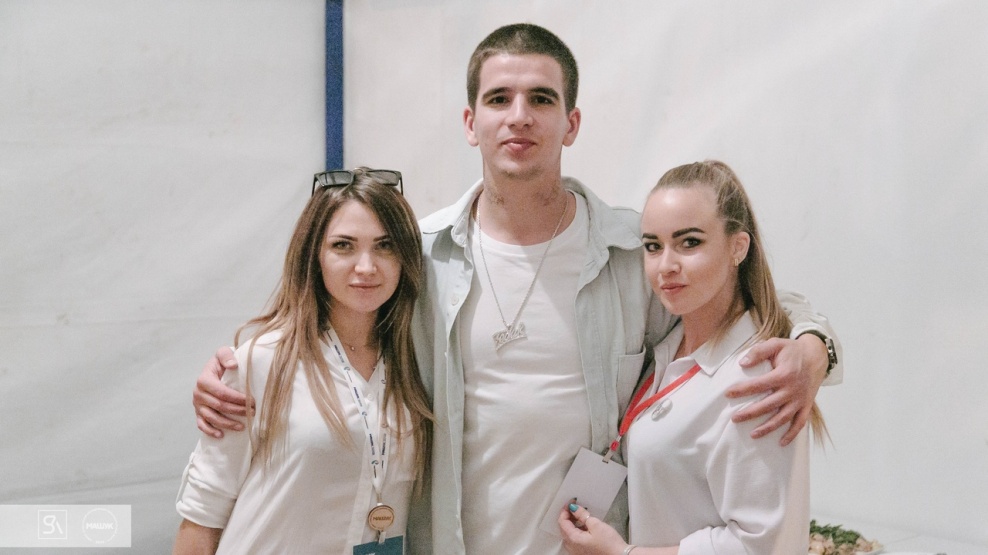 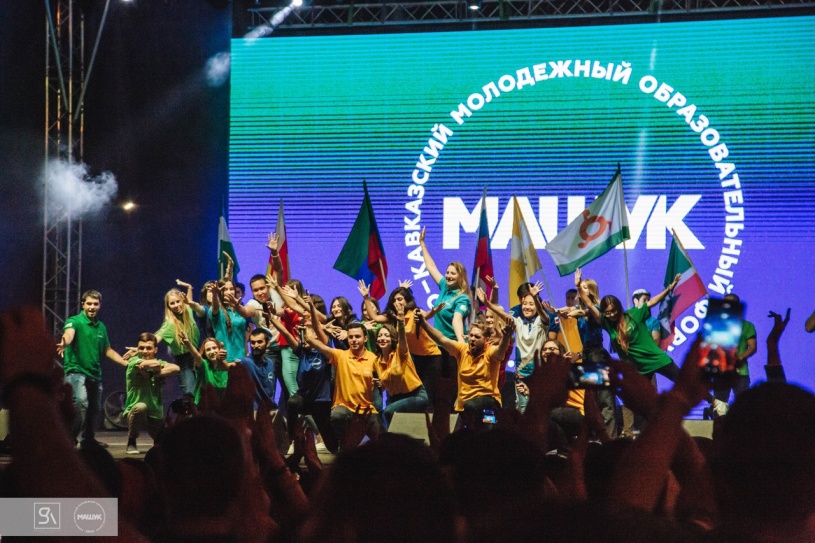 ЧТО ЕЩЕ?
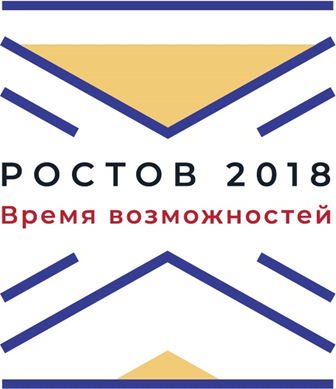 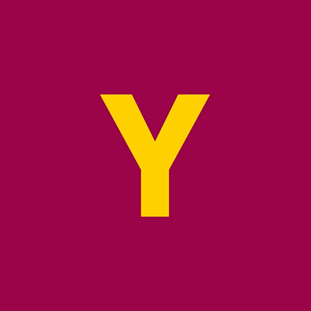 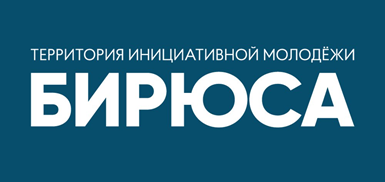 МОЛОДЕЖНЫЙ ФОРУМ ЮЖНОГО ФЕДЕРАЛЬНОГО ОКРУГА “РОСТОВ”
РОСТОВСКАЯ ОБЛАСТЬ5-10 сентября
ФОРУМ МОЛОДЕЖИ УРАЛЬСКОГО ФЕДЕРАЛЬНОГО ОКРУГА “YТРО”
25-30.06, ТЮМЕНЬ
ТЕРРИТОРИЯ ИНИЦИАТИВНОЙ МОЛОДЕЖИ “БИРЮСА”
9.07-2.08, КРАСНОЯРСК
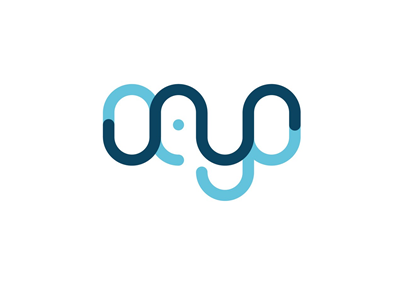 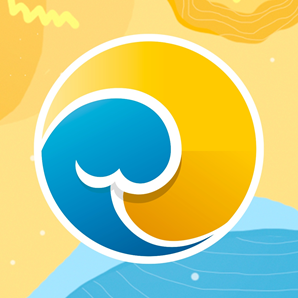 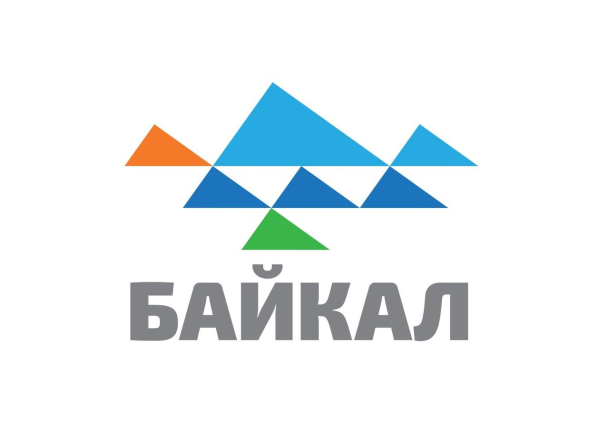 Всероссийский молодежный образовательный форум “Амур”
июнь, Хабаровский край
Молодежный образовательный форум “Балтийский Артек”
август, Калининградская область
Международный молодежный форум “Байкал”
25.06-1.07, о. Байкал
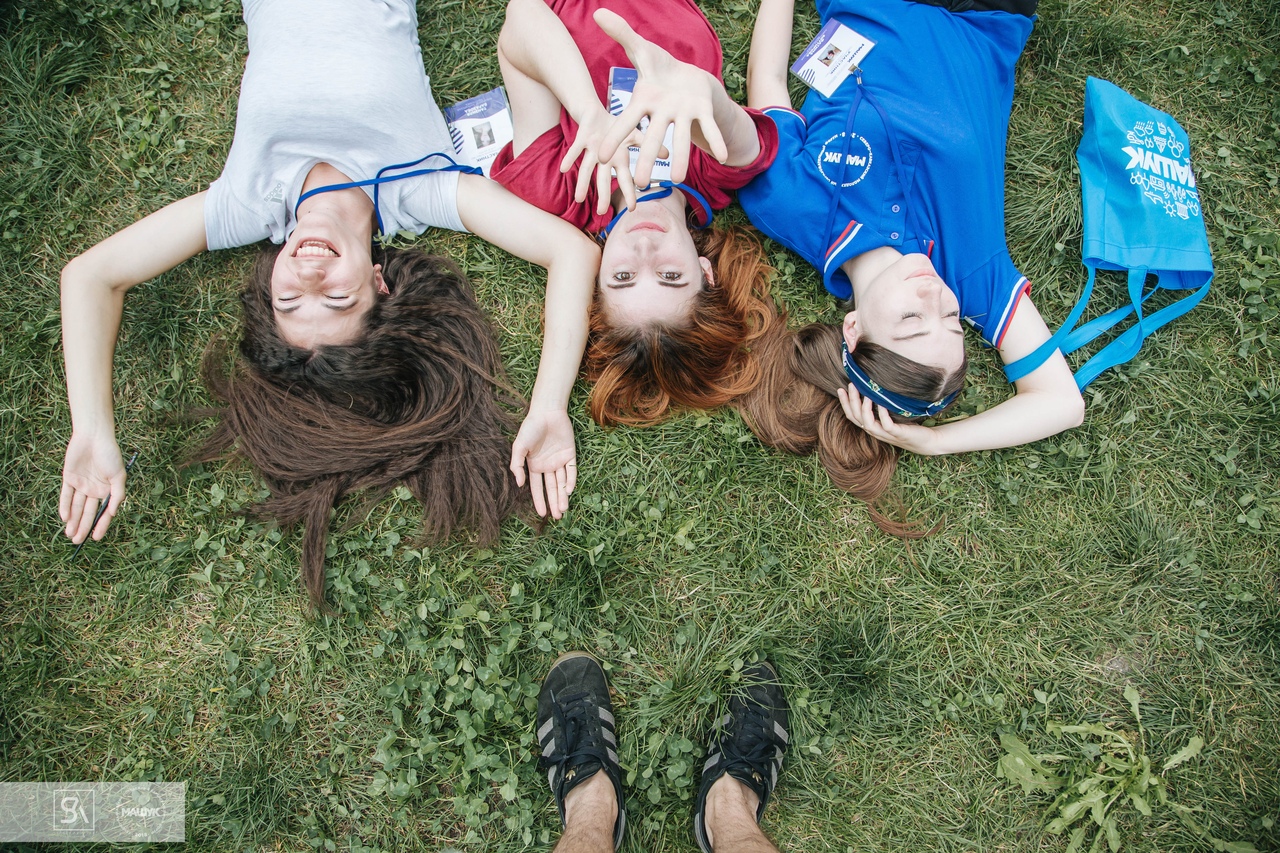 ВОПРОСЫ?
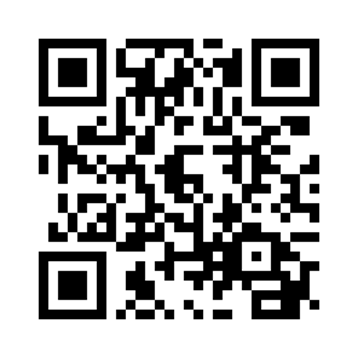